[Speaker Notes: Animated picture list with color text tabs
(Intermediate)


To reproduce the SmartArt effects on this page, do the following:
On the Home tab, in the Slides group, click Layout, and then click Blank. 
On the Insert tab, in the Illustrations group, click SmartArt.
In the Choose a SmartArt Graphic dialog box, in the left pane, click List. In the List pane, double-click Horizontal Picture List (fifth row, second option from the left) to insert the graphic into the slide. 
Press and hold CTRL, and select the picture placeholder and text shape (top and bottom shape) in one of the objects. Under SmartArt Tools, on the Design tab, in the Create Graphic group, click Add Shape, and then click Add Shape After. Repeat this process one more time for a total of five picture placeholders and text shapes. 
Select the graphic. Under SmartArt Tools, on the Format tab, click Size, and then do the following:
In the Height box, enter 4.44”.
In the Width box, enter 9.25”.
Under SmartArt Tools, on the Format tab, click Arrange, click Align, and then do the following:
Click Align to Slide.
Click Align Middle. 
Click Align Center. 
Select the graphic, and then click one of the arrows on the left border. In the Type your text here dialog box, enter text.
Press and hold CTRL, and then select all five text boxes in the graphic. On the Home tab, in the Font group, select Corbel from the Font list, and then enter 22 in the Font Size box.
Select the graphic. Under SmartArt Tools, on the Design tab, in the SmartArt Styles group, do the following: 
Click Change Colors, and then under Colorful click Colorful Range – Accent Colors 2 to 3 (second option from the left).
Click More, and then under Best Match for Document click Moderate Effect (fourth option from the left).
Select the rounded rectangle at the top of the graphic. Under SmartArt Tools, on the Format tab, in the Shape Styles group, click the arrow next to Shape Fill, and then under Theme Colors click White, Background 1, Darker 35% (fifth row, first option from the left).
Click each of the five picture placeholders in the SmartArt graphic, select a picture, and then click Insert.


To reproduce the animation effects on this slide, do the following:
On the Animations tab, in the Advanced Animations group, click Animation Pane.
On the slide, select the graphic. On the Animations tab, in the Animation group, click the More arrow at the Effects Gallery and under Entrance, click Float In.
In the Animation group, click Effect Options, and under Sequence, click One by One. 
In the Timing group, in the Duration list, click 01.00.
In the Animation Pane, click the double-arrow below the animation effect to expand the list of effects, then do the following to modify the list of effects:
Select the first animation effect, and then do the following:
On the Animations tab, in the Animation group, click the More arrow at the Effects Gallery and then click More Entrance Effects. In the Change Entrance Effects dialog box, under Moderate, click Basic Zoom.
Click Effect Options, and under Zoom, click Out Slightly. 
In the Timing group, in the Start list, select With Previous.
Also in the Timing group, in the Duration list, click 01.00.
Press and hold CTRL, select the third, fifth, seventh, ninth, and 11th animation effects (effects for the text shapes), and then do the following:
On the Animations tab, in the Animation group, click the More arrow at the Effects Gallery and then click More Entrance Effects. In the Change Entrance Effects dialog box, under Basic, click Peek In, and then click OK. 
In the Animation group, click Effect Options, and under Direction, click From Top. 
In the Timing group, in the Duration list, click 01.00.
Press and hold CTRL, select the second, fourth, sixth, eighth, and 10th  animation effects (effects for the pictures). In the Timing group, in the Start list, select After Previous.


To reproduce the background effects on this slide, do the following:
Right-click the slide background area, and then click Format Background. In the Format Background dialog box, click Fill in the left pane, select Gradient fill in the Fill pane, and then do the following:
In the Type list, select Linear.
Click the button next to Direction, and then click Linear Down (first row, second option from the left).
Under Gradient stops, click Add gradient stop or Remove gradient stop until two stops appear on the slider, then customize the gradient stops as follows:
Select the first stop in the slider, and then do the following:
In the Position box, enter 0%.
Click the button next to Color, click More Colors, and then in the Colors dialog box, on the Custom tab, enter values for Red: 130, Green: 126, and Blue: 102.
Select the last stop on the slider, and then do the following: 
In the Position box, enter 71%.
Click the button next to Color, and then click Black, Text 1 (first row, second option from the left).]
Renaissance Art (1350-1550)
Italian Renaissance art focused on some of the key aspects of the Renaissance: 

Humanism – focused on classics
Individualism – starting to focus on the individual, human potential.
Secularism - When people would show a higher interest in human achievements and how these achievements fulfilled their world.
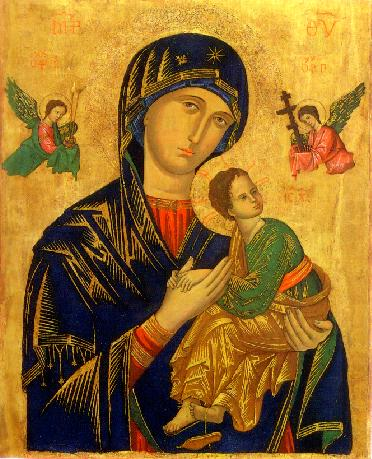 Vanishing Point & Linear Perspective
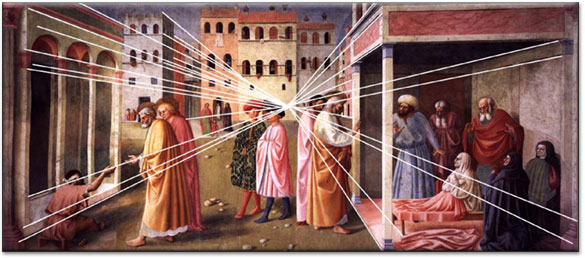 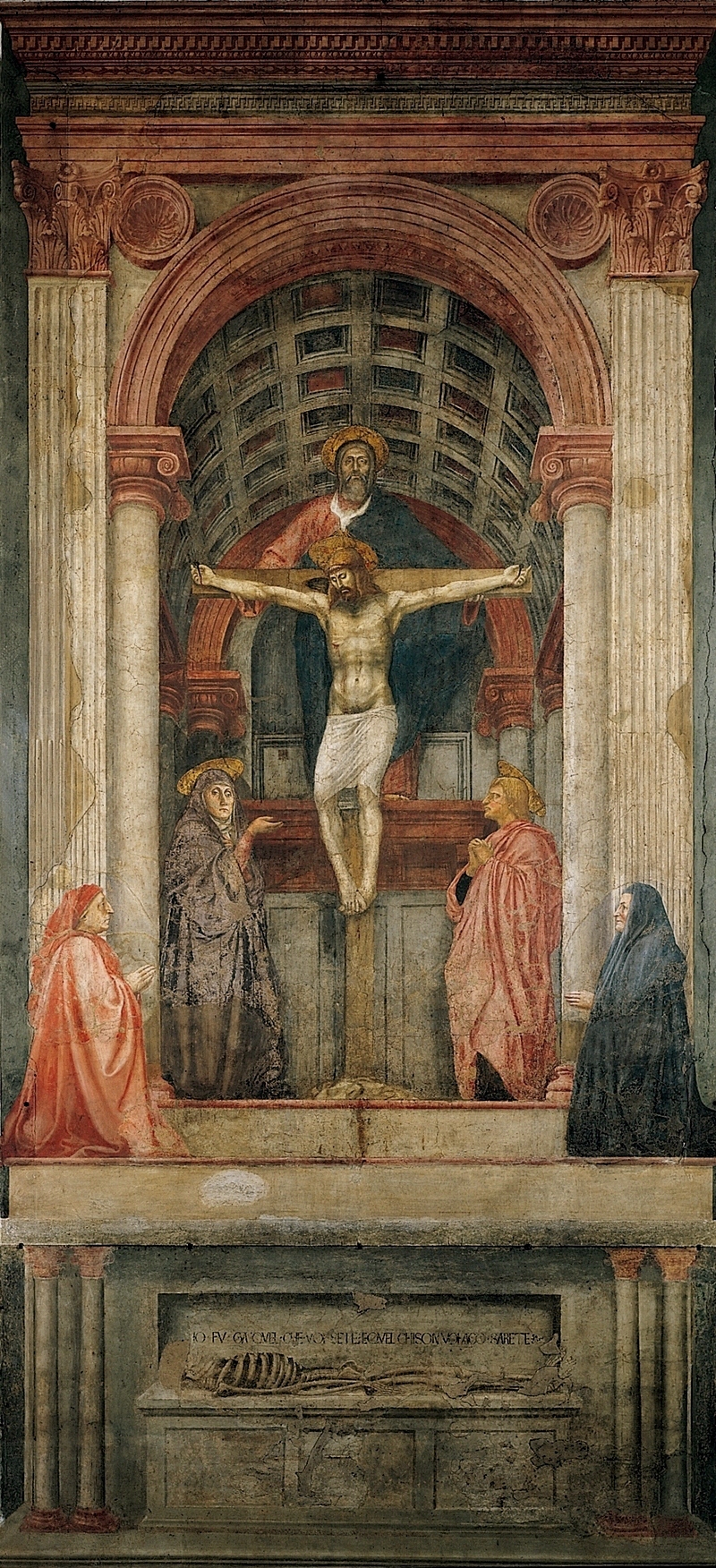 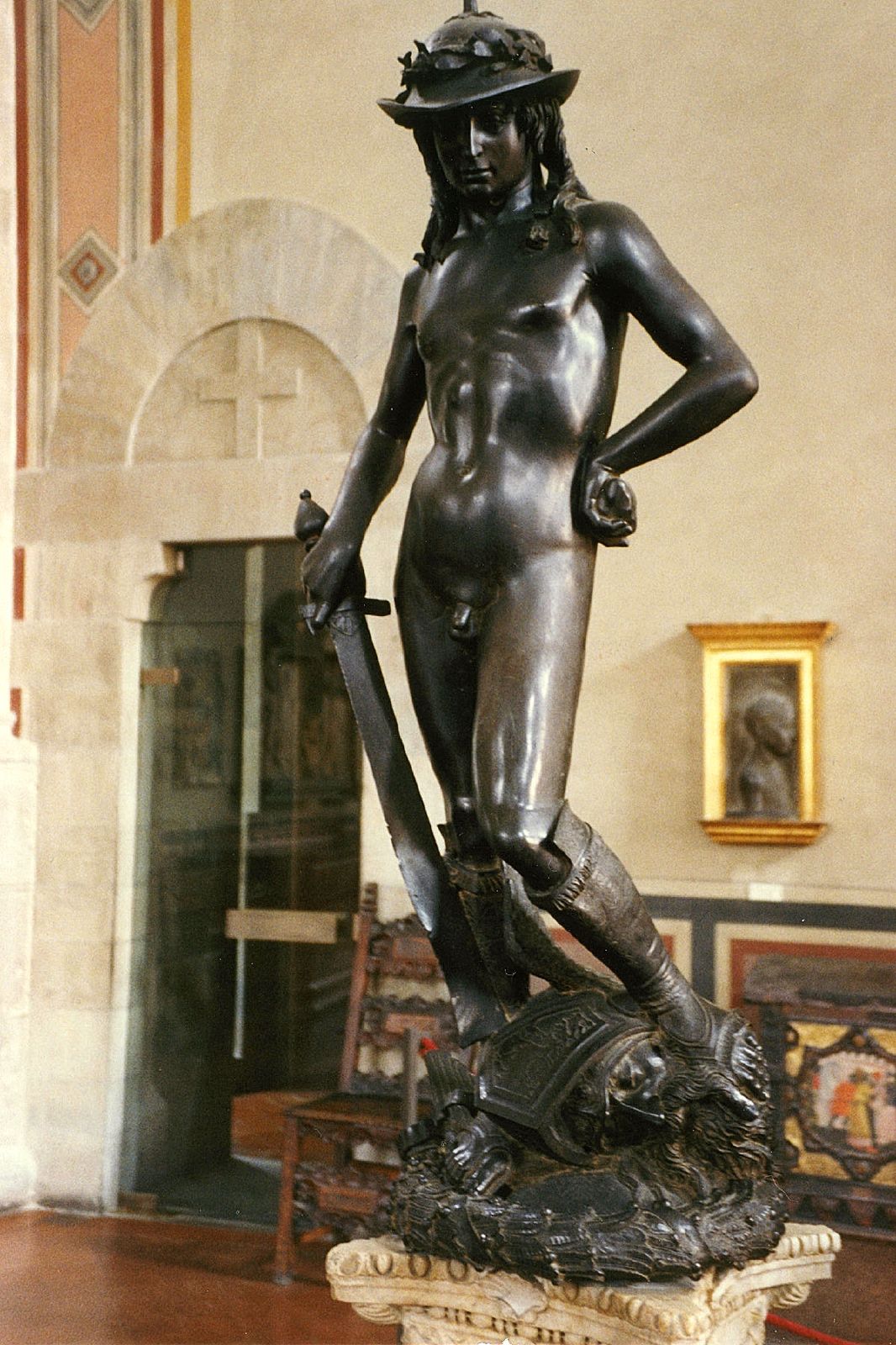 [Speaker Notes: Masaccio and Donatello]
High Renaissance
The High Renaissance period is traditionally taken to begin in the 1490s, with Leonardo's fresco of the Last Supper in Milan and the death of Lorenzo de' Medici in Florence, and to have ended in 1527 with the sacking of Rome by the troops of Charles V.
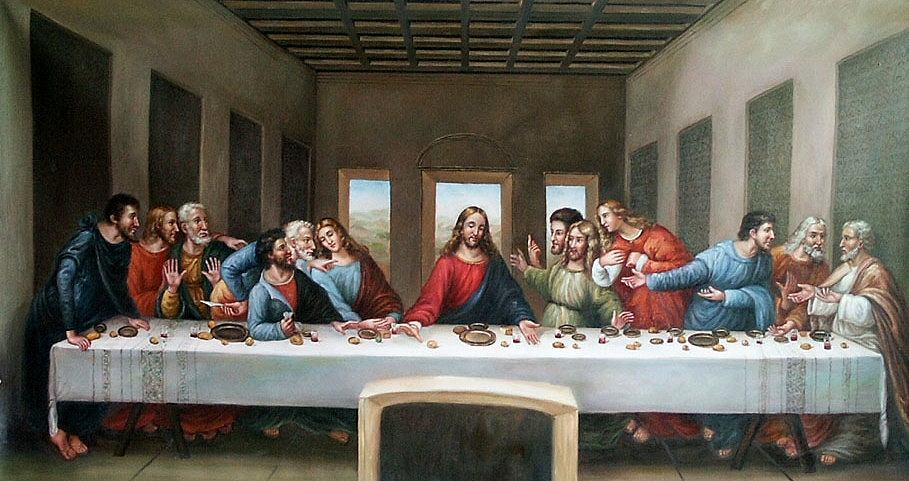 Leonardo Da Vinci
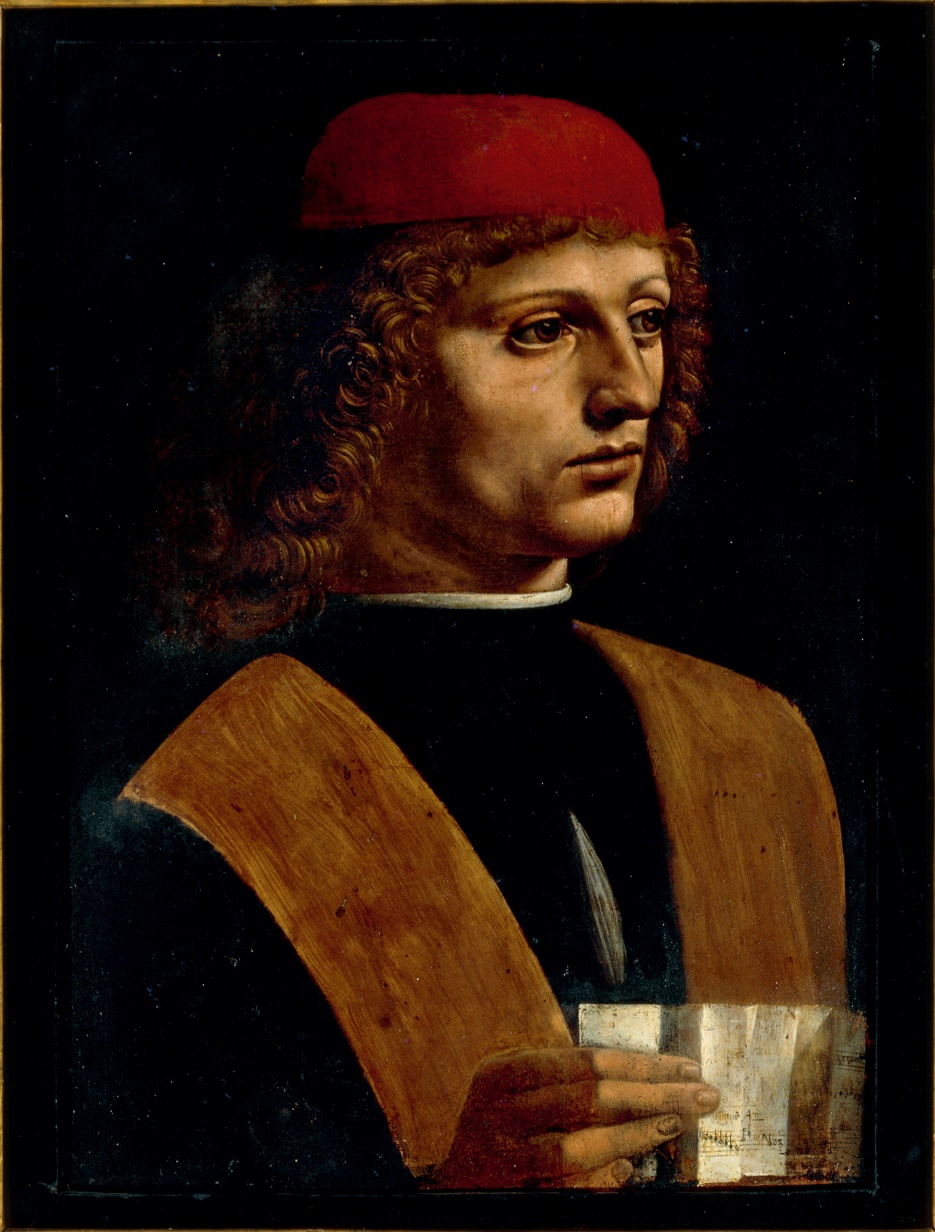 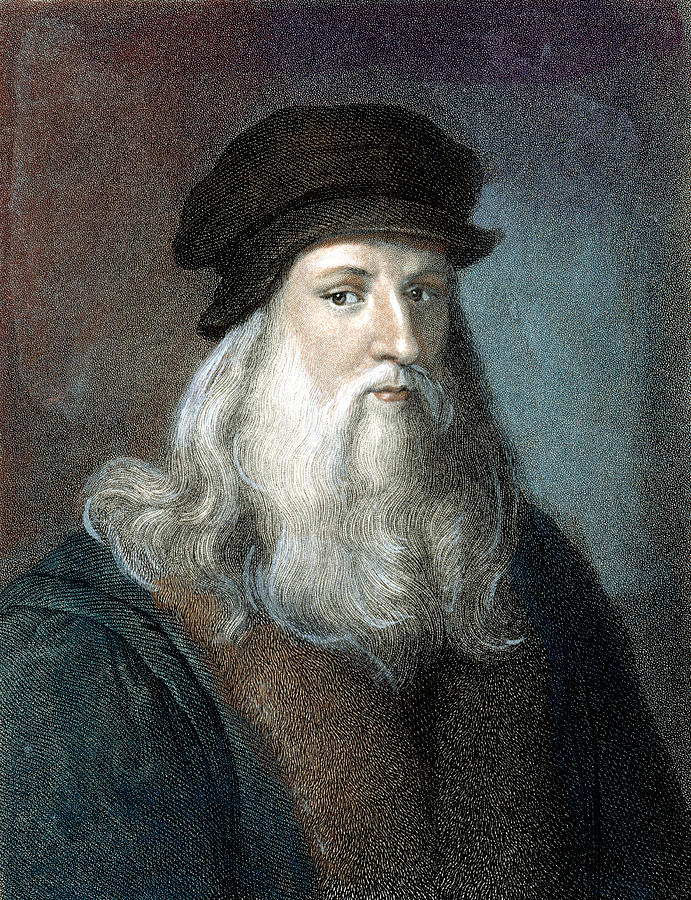 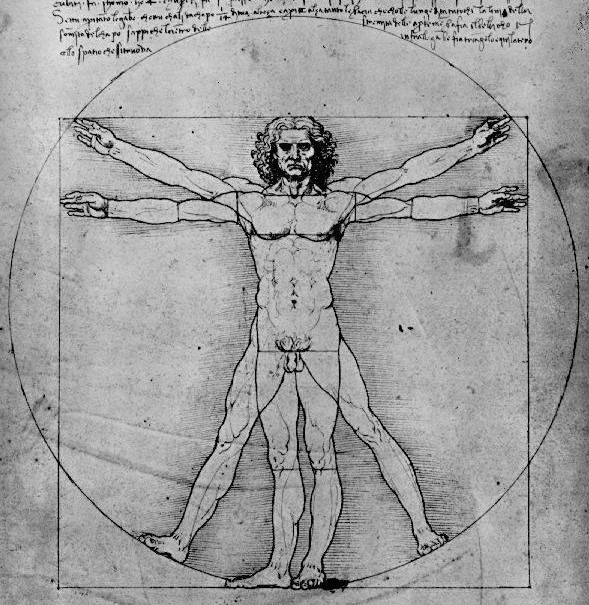 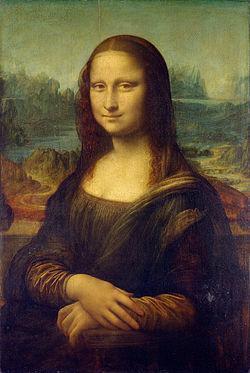 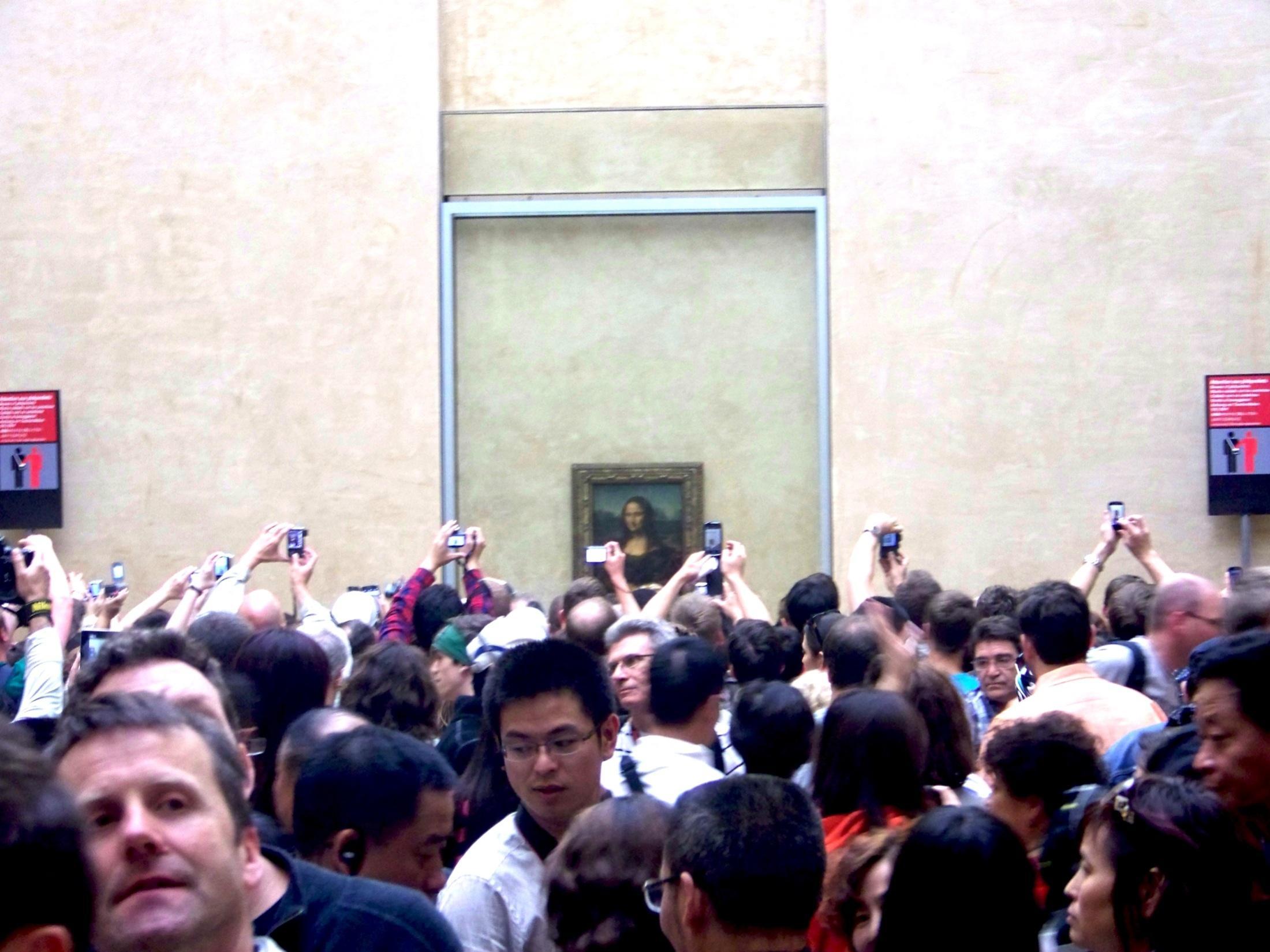 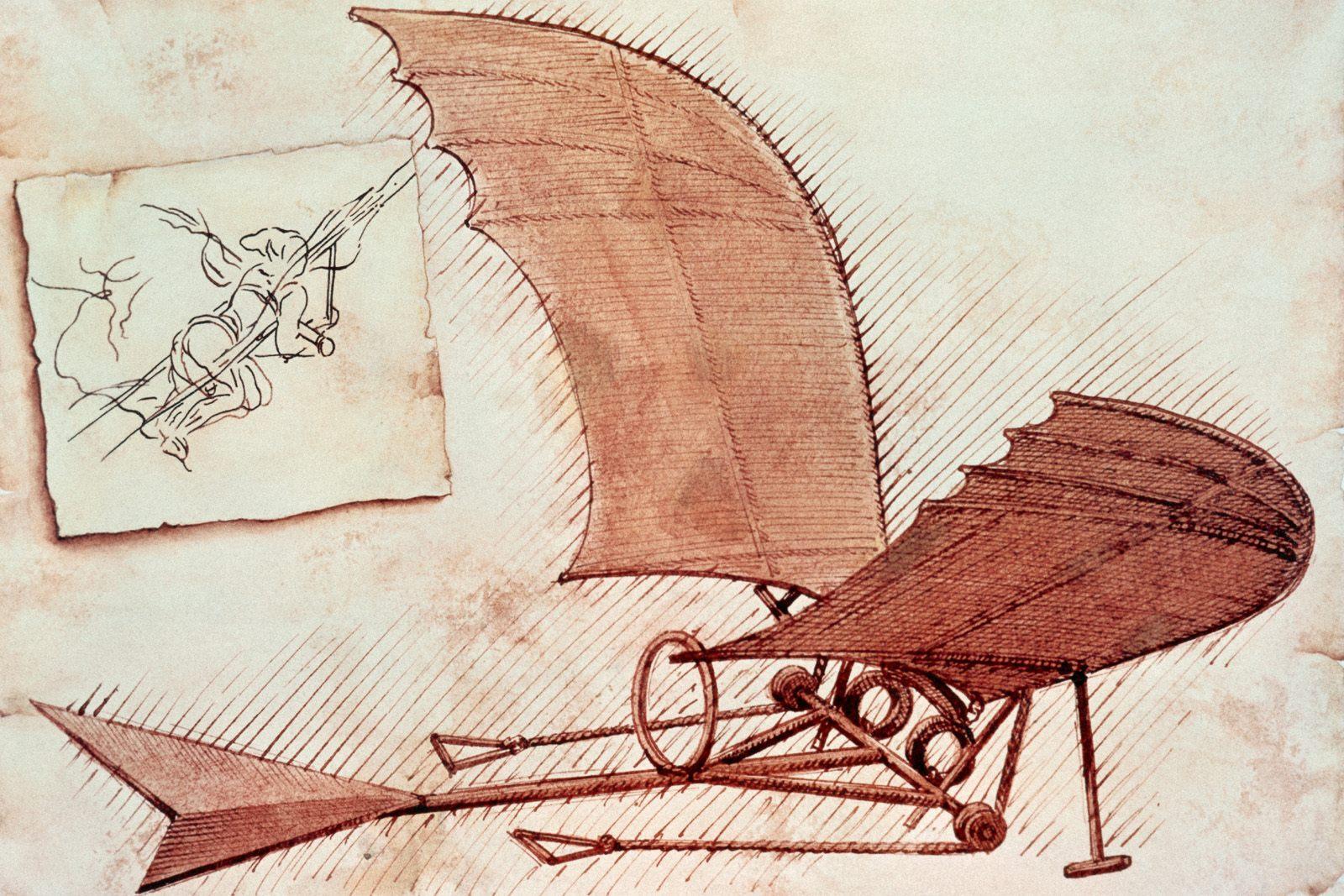 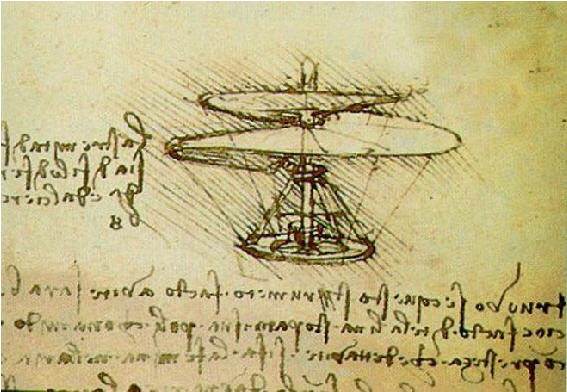 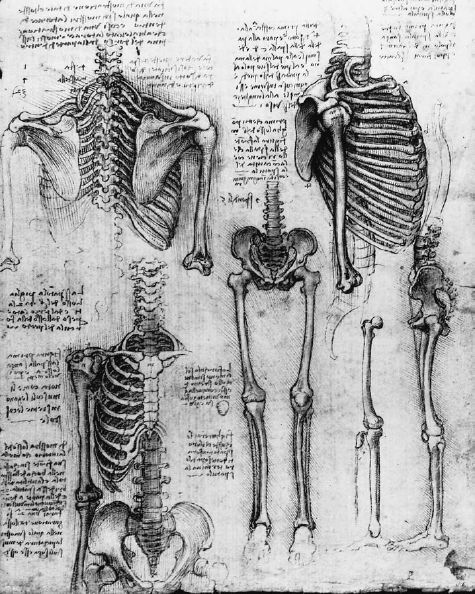 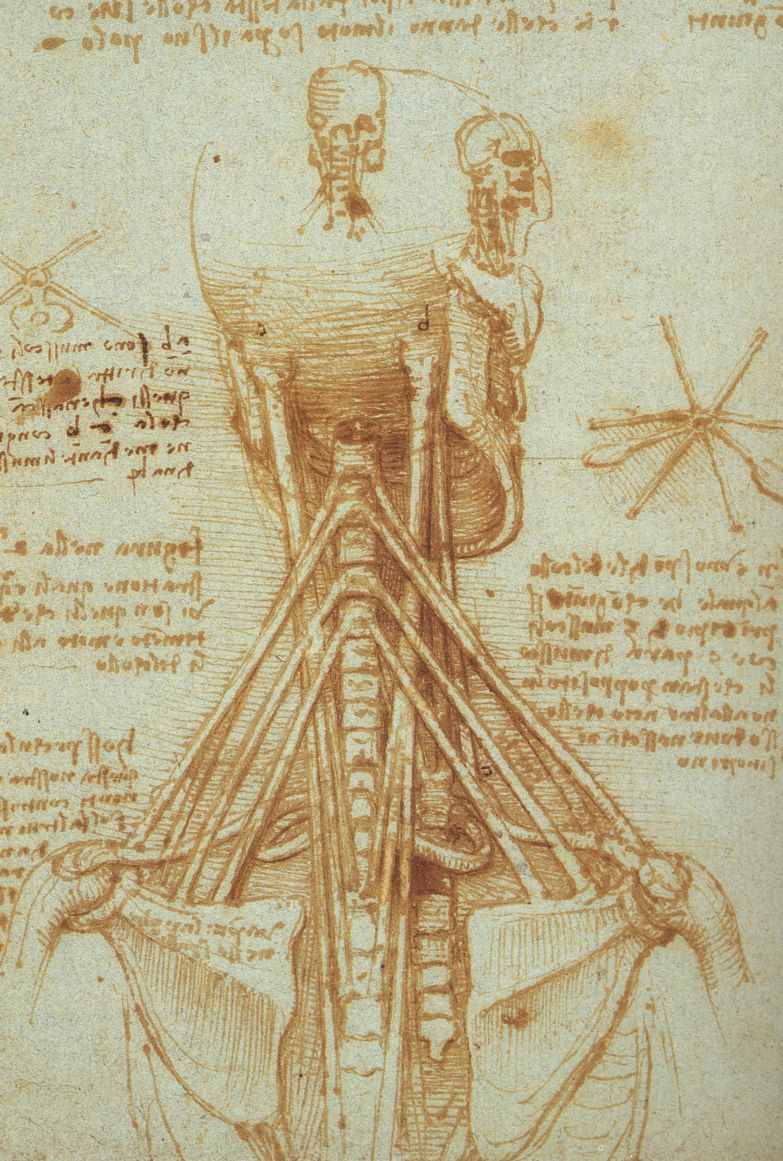 [Speaker Notes: Leonardo da Vinci was like a man who awoke too earlyin the darkness, while the others were all still asleep.  -- Freud]
Michelangelo
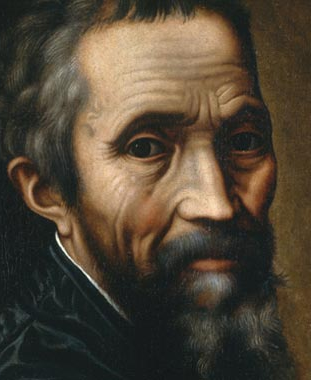 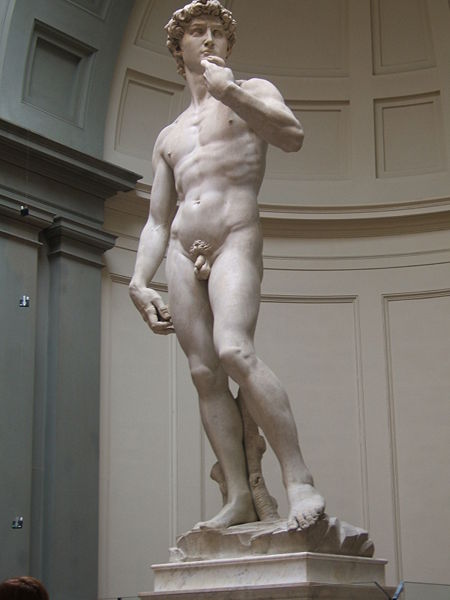 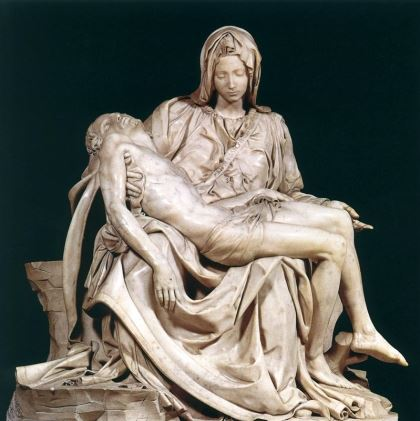 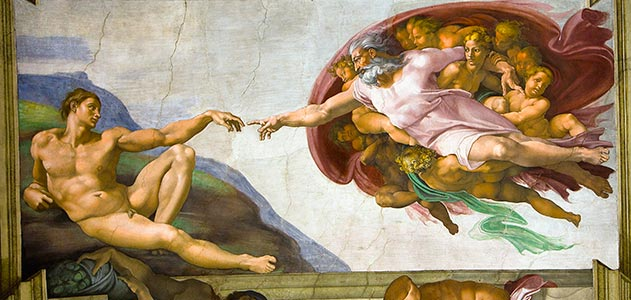 Raphael
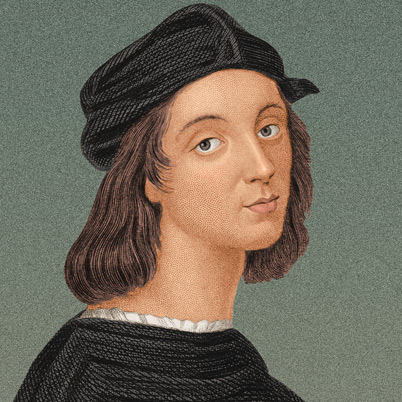 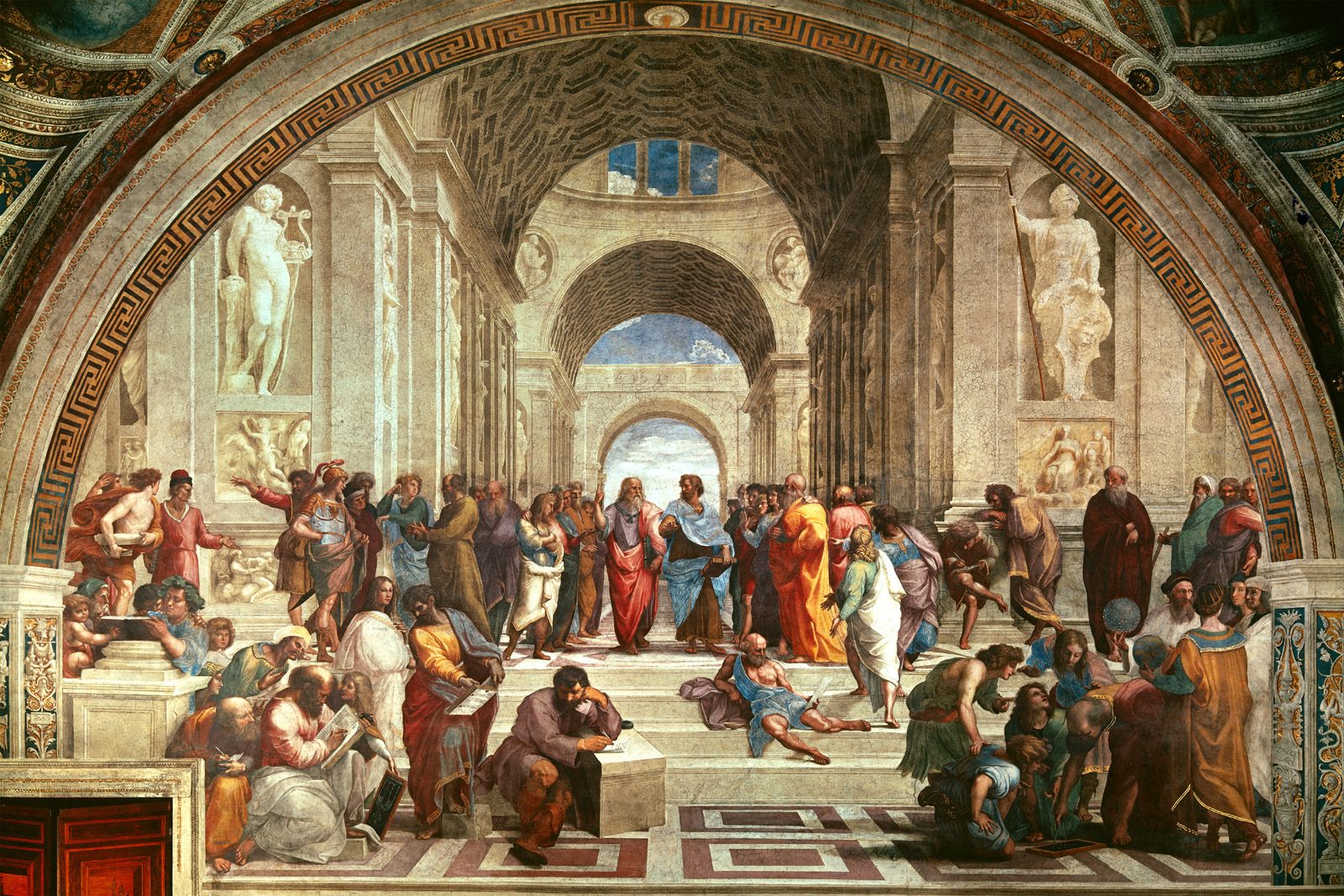 Northern Renaissance (1450 – 1700)
Focus was on common people in art.
More religious that Italian Renaissance
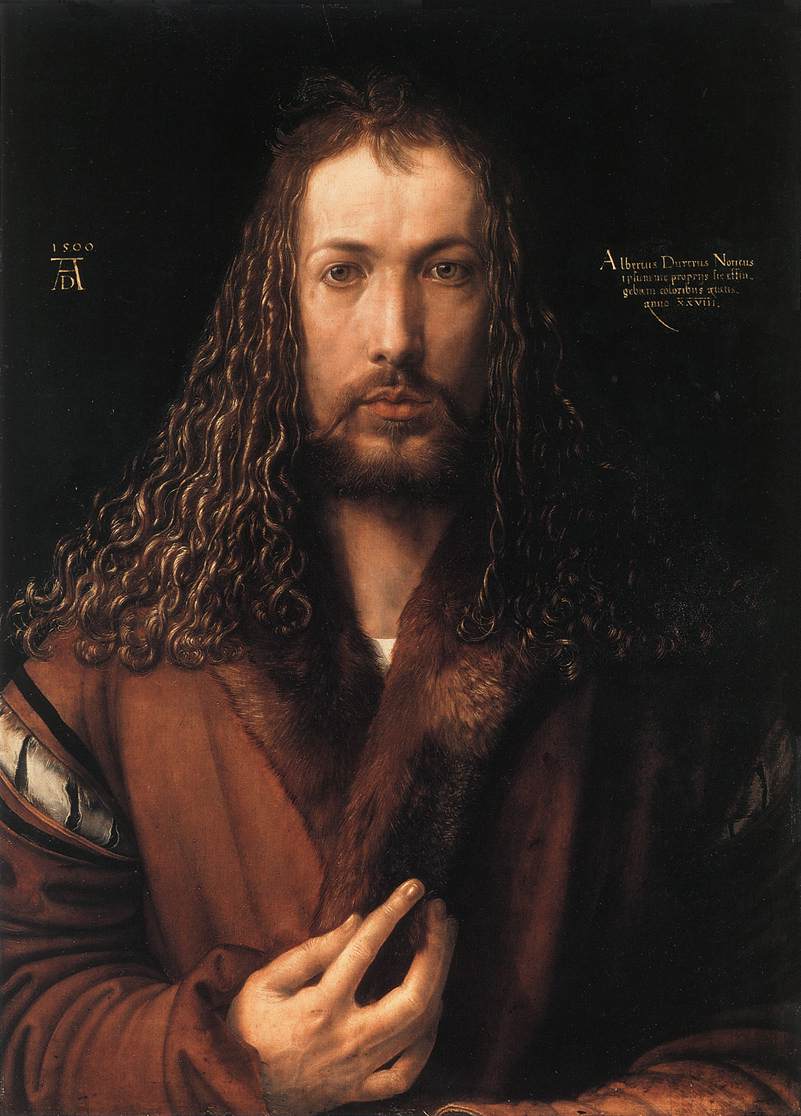 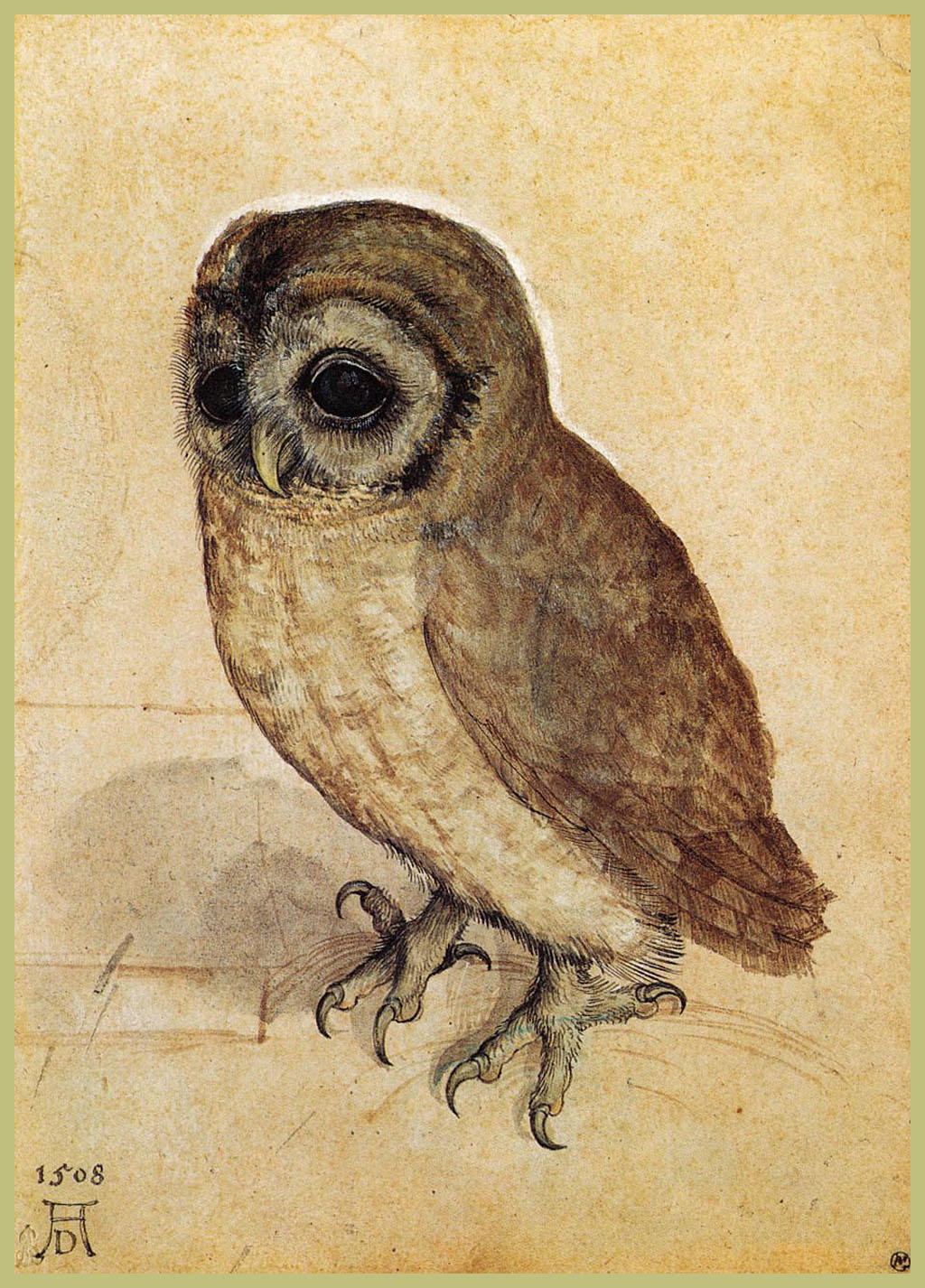 [Speaker Notes: Johannes Vermeer]
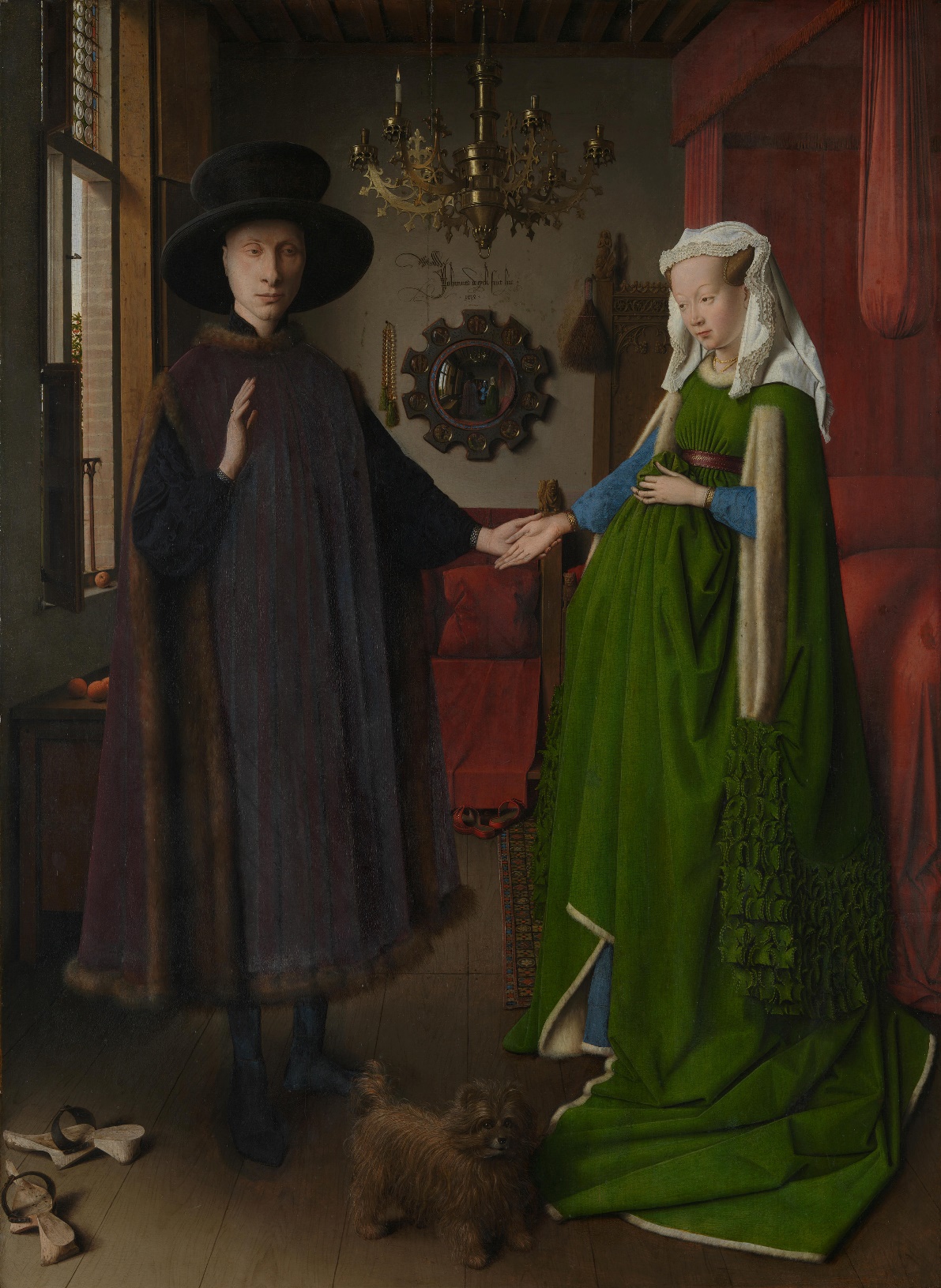 Mannerism (1520-1600)
Mannerism is a period of European art that emerged from the later years of the Italian High Renaissance around 1520. It lasted until about 1580 in Italy, when the Baroque style began to replace it, but Northern Mannerism continued into the early 17th century.

Mannerism favors compositional tension and instability rather than the balance and clarity of earlier Renaissance painting
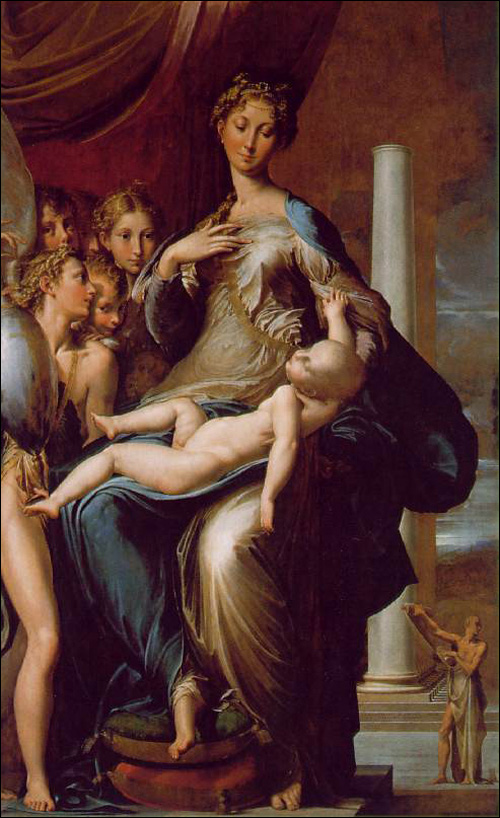 [Speaker Notes: Madonna and Long kneck parmiaganno]
Baroque (1550 – 1750)
Baroque artist depicted their subjects much more naturalized then the idealistic form of the Renaissance artist.

They often had sharp contrast between light and dark in their subject manner which helped create dramatic scenes.  

Depictions feel physically and psychologically real. Emotionally intense.

A common theme for Baroque artists was the miraculous moment where the divine met the earthly.
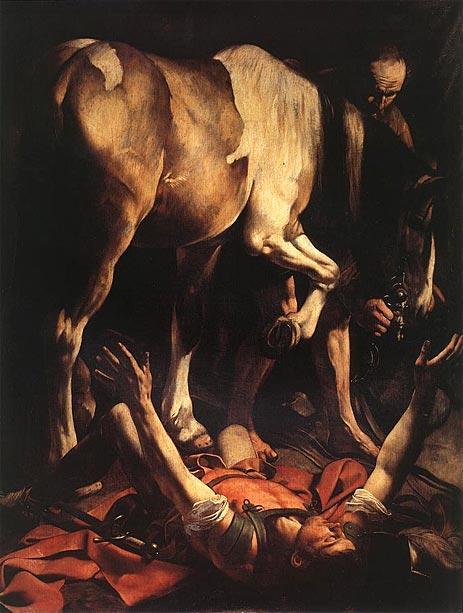 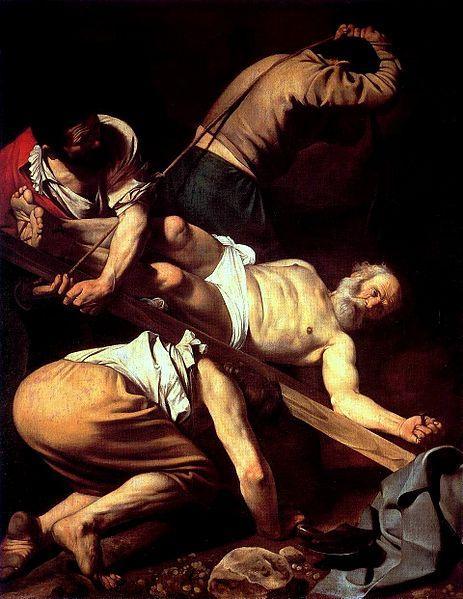 [Speaker Notes: Caravaggio 

His paintings were so realistic that patrons sometimes rejected them as too “vulgar.” In this painting, St. Peter is being crucified. He asked to be hung from his cross upside-down as not to imitate his Lord. The divine light shines on Peter while the faces of the Romans are obscured by shadows. Peter seems to be much heavier than one would expect-three men are struggling to lift him, symbolizing the great weight of their crime.]
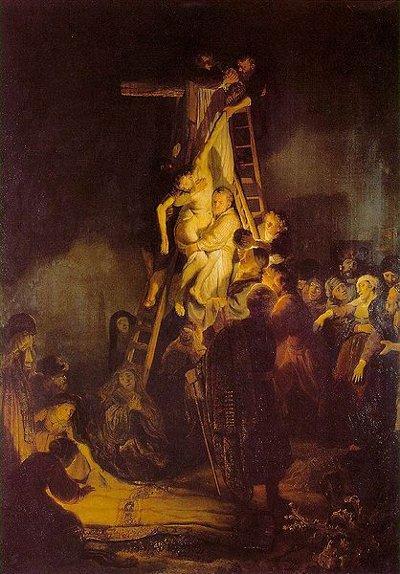 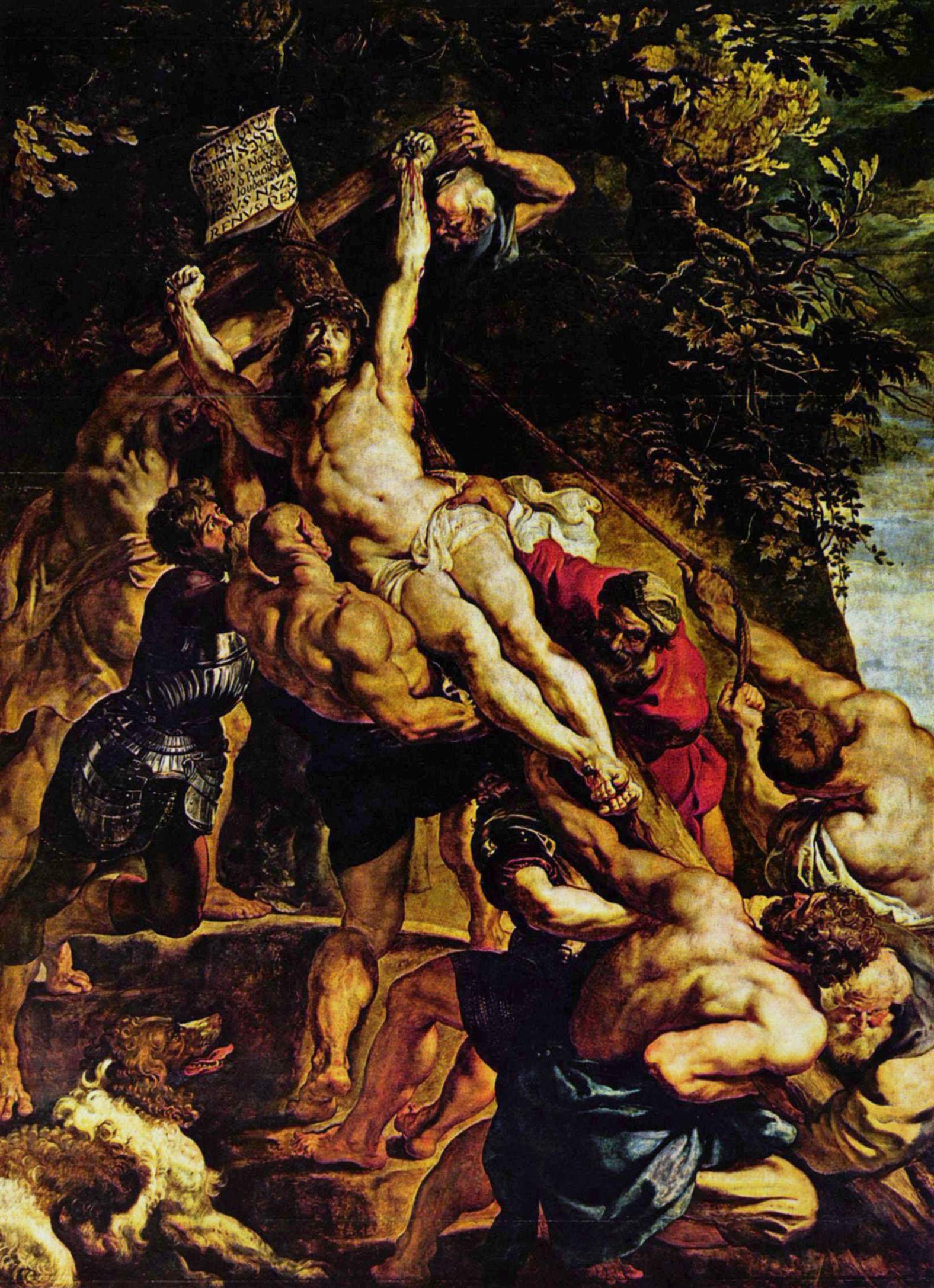 [Speaker Notes: Peter Paul Rubens

Rembrandt van Rijn]
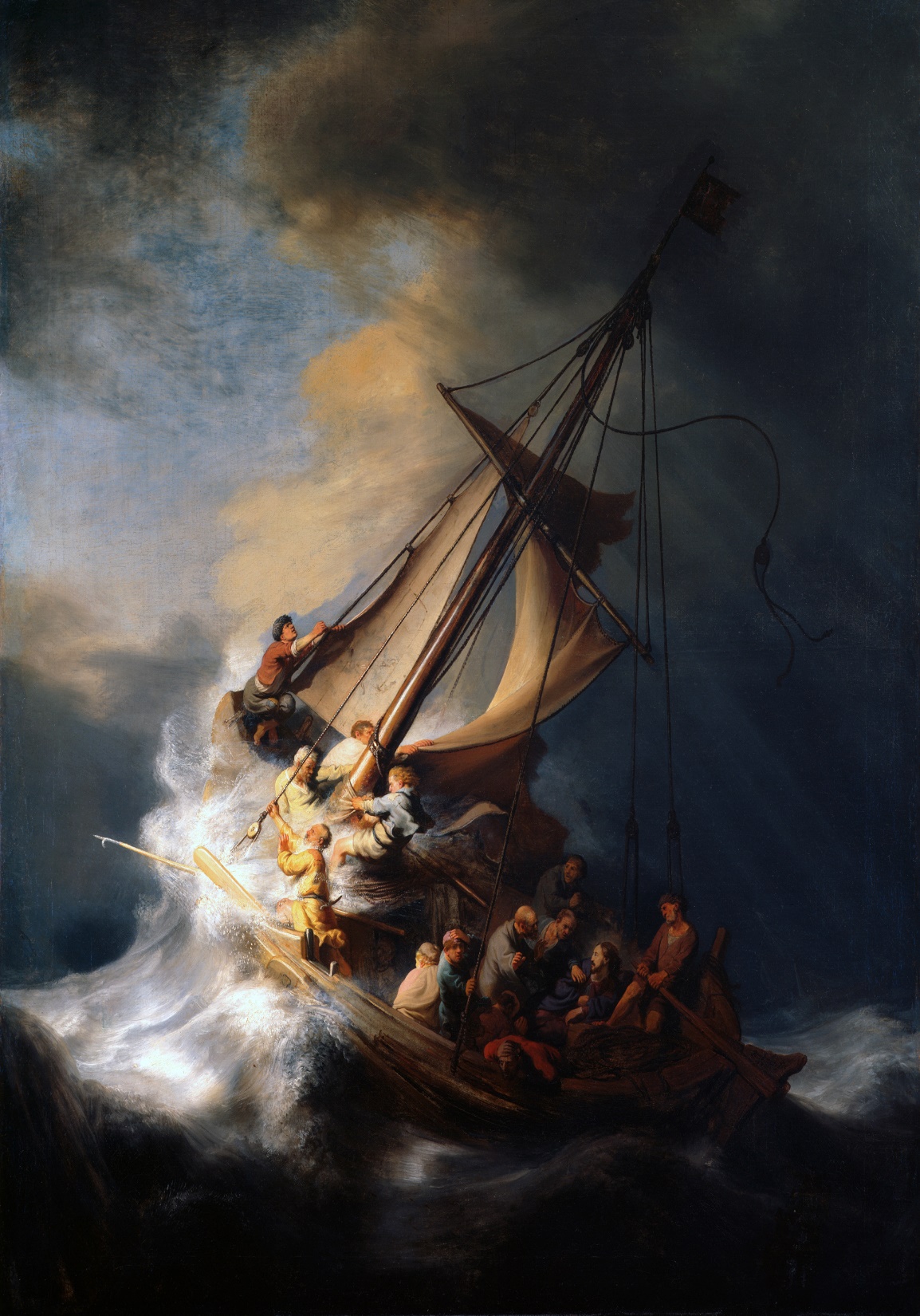 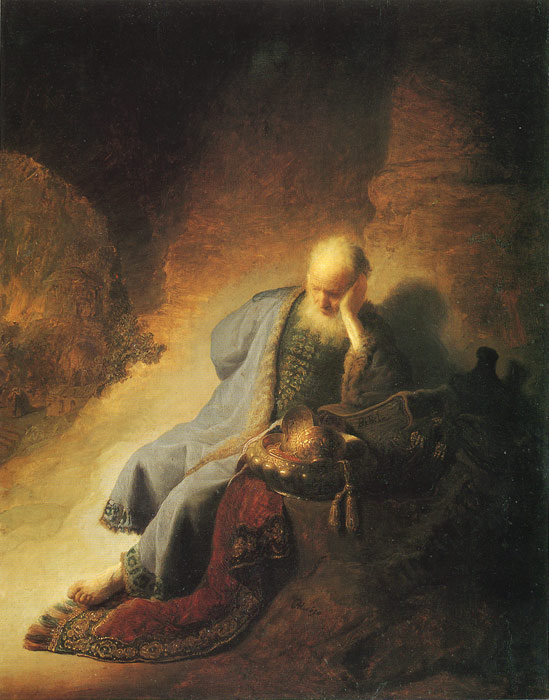 [Speaker Notes: Rembrandt]
Elements of Baroque Architecture
A Renaissance facade often consists of many identical sections, such that one’s eye is not drawn to any particular part of the building. 

A Baroque facade, on the other hand, often features an attention-grabbing concentration of rich elements (e.g. curved walls, columns, blind arches, statues, relief sculpture) around a central entrance.
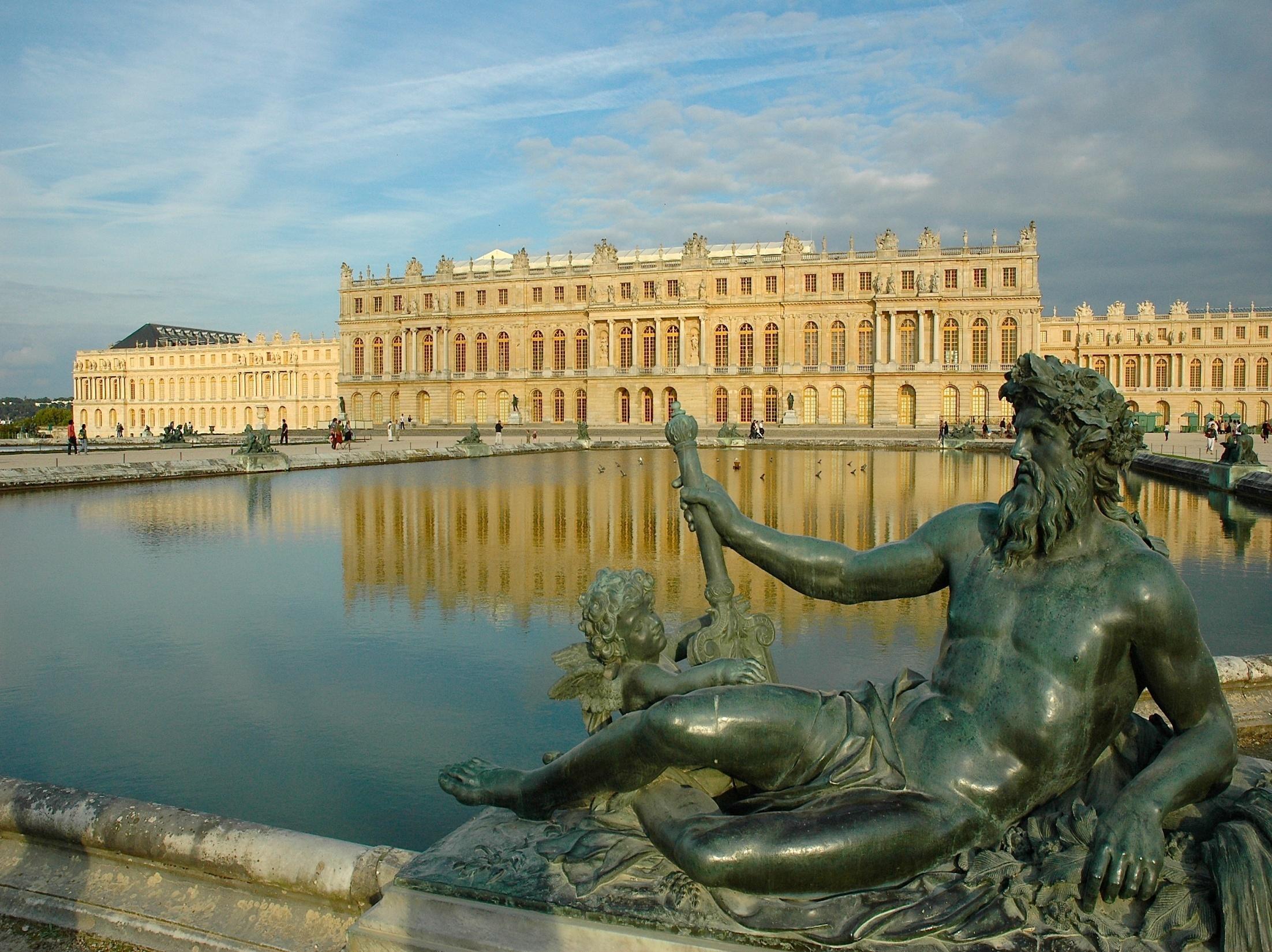 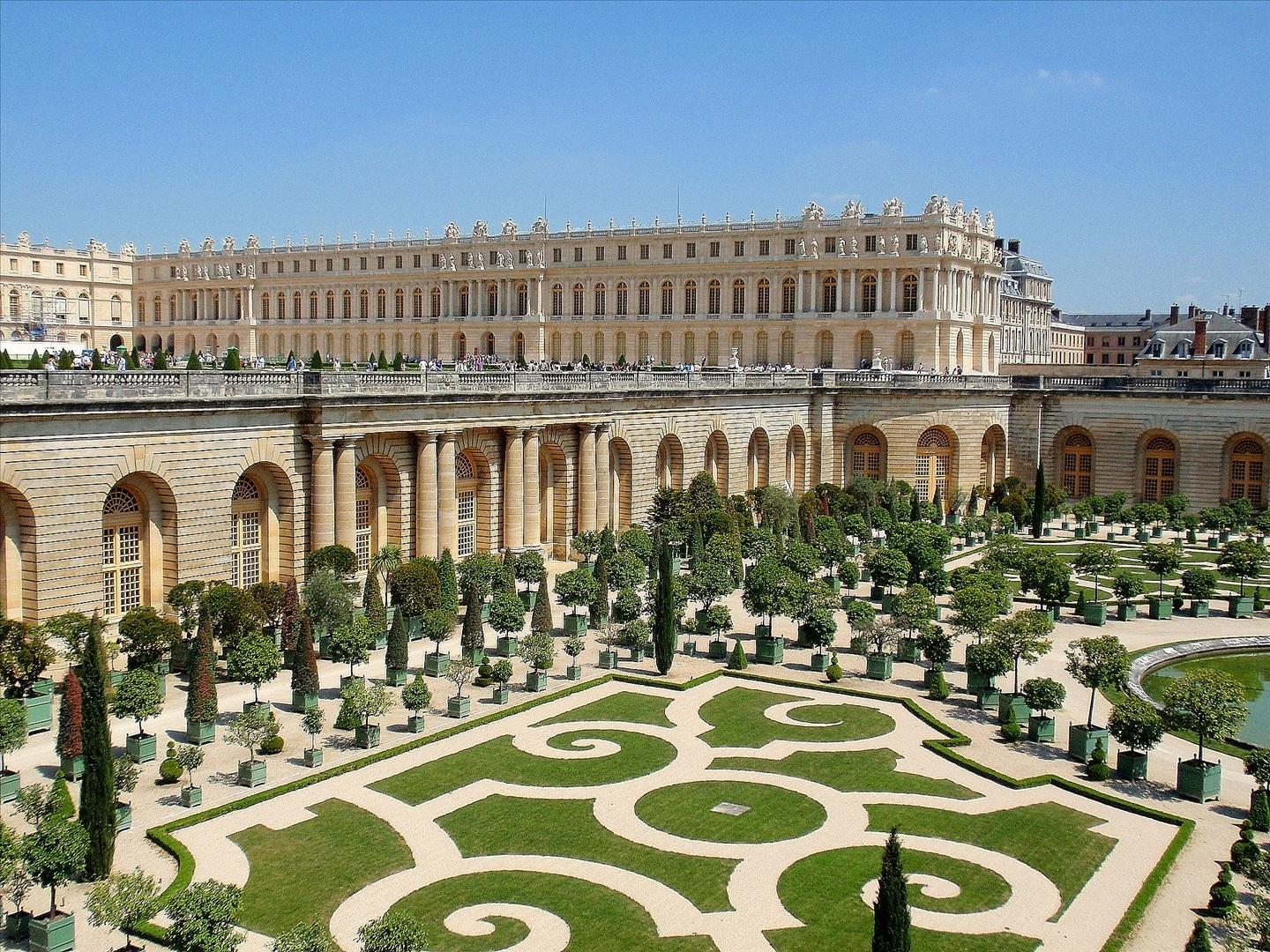 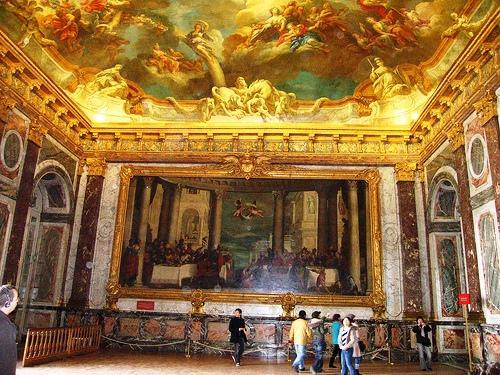 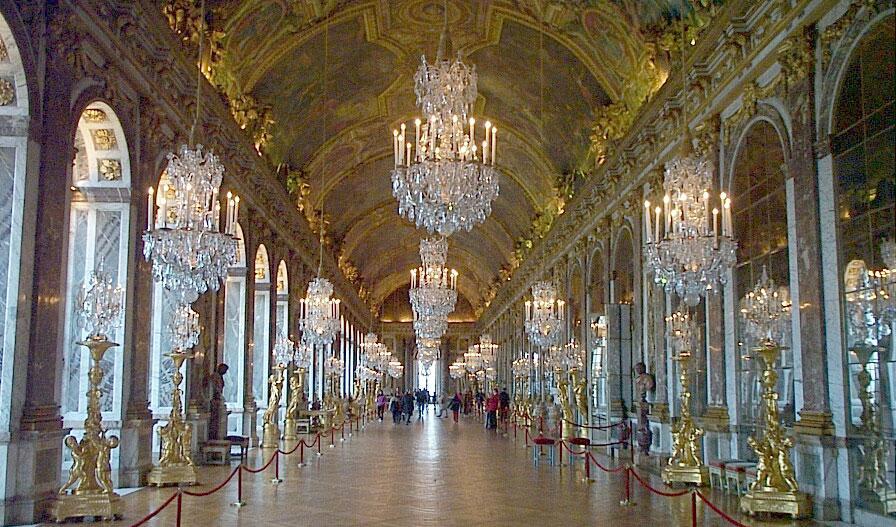 Rococo (1710-1790)
The term "Rococo" describes a movement in the arts in the early 18th century, in France. 

Rococo has been born from the Baroque era, during the age of Enlightenment. That was a time when new ideas about human existence were introduced and Rococo art is the visual representation of the optimism people felt in response to that. 

The Rococo manner was a reaction against the "grand manner" of art identified with the baroque formality and rigidity of court life. The essence of Rococo art is light.
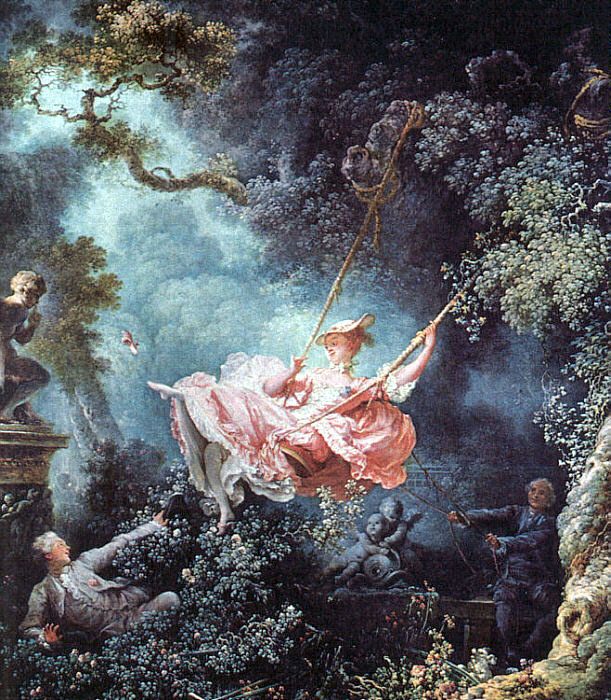 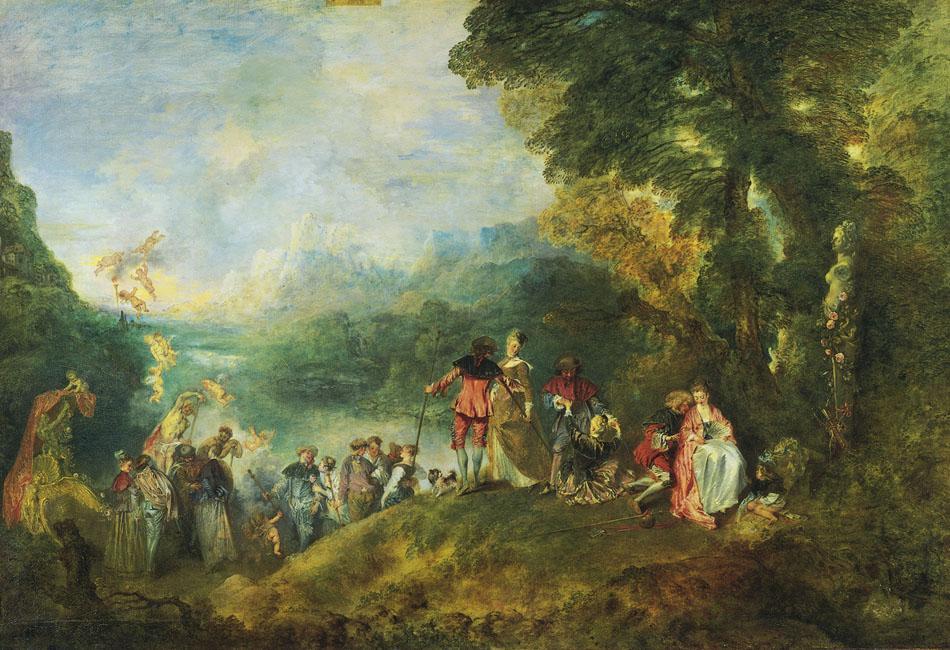 [Speaker Notes: Antoine Watteau, Pilgrimage on the Isle of Cythera (1717, Louvre) captures the frivolity and sensuousness of Rococo painting.]
Neoclassical (1790-1820)
As the enlightenment period turned violent, rococo art transitioned to neoclassical art.

The rise of Neoclassical Art was part of a general revival of interest in classical thought, which was of some importance in the American and French revolutions.
Neoclassical
Art was now supposed to move a person's deepest feelings and teach virtue - not cater to wasteful living. Artists and critics believed that it should once again serve the nation and be good for the people, just as it had for the ancient Greeks and Romans. 

Classical art had depicted serious subjects in a serious way, and so late eighteenth century artists and architects deliberately began imitating Roman and Greek art.
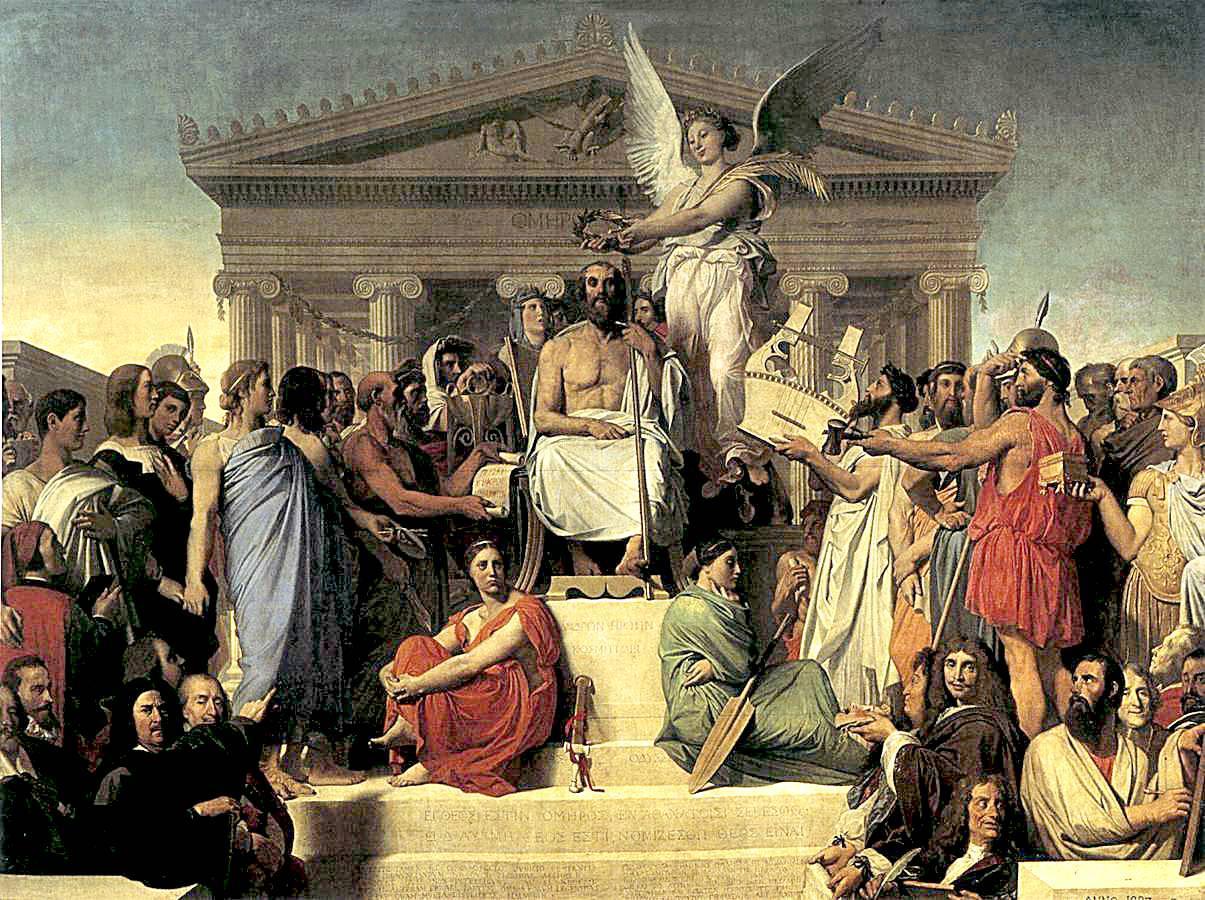 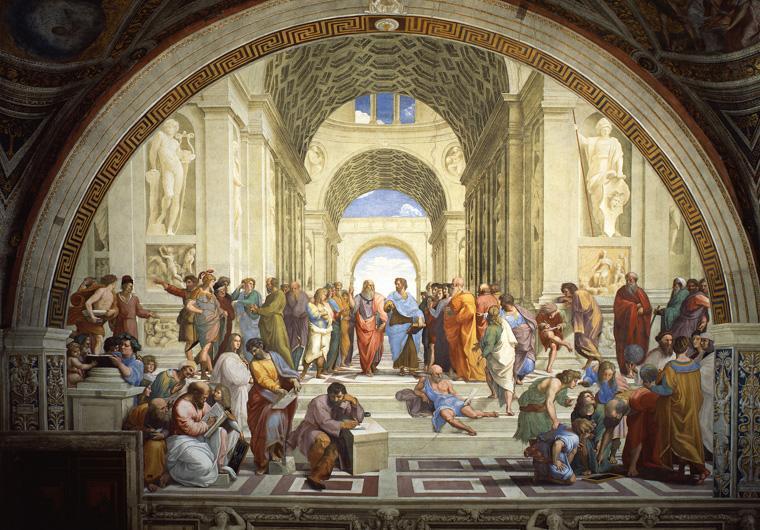 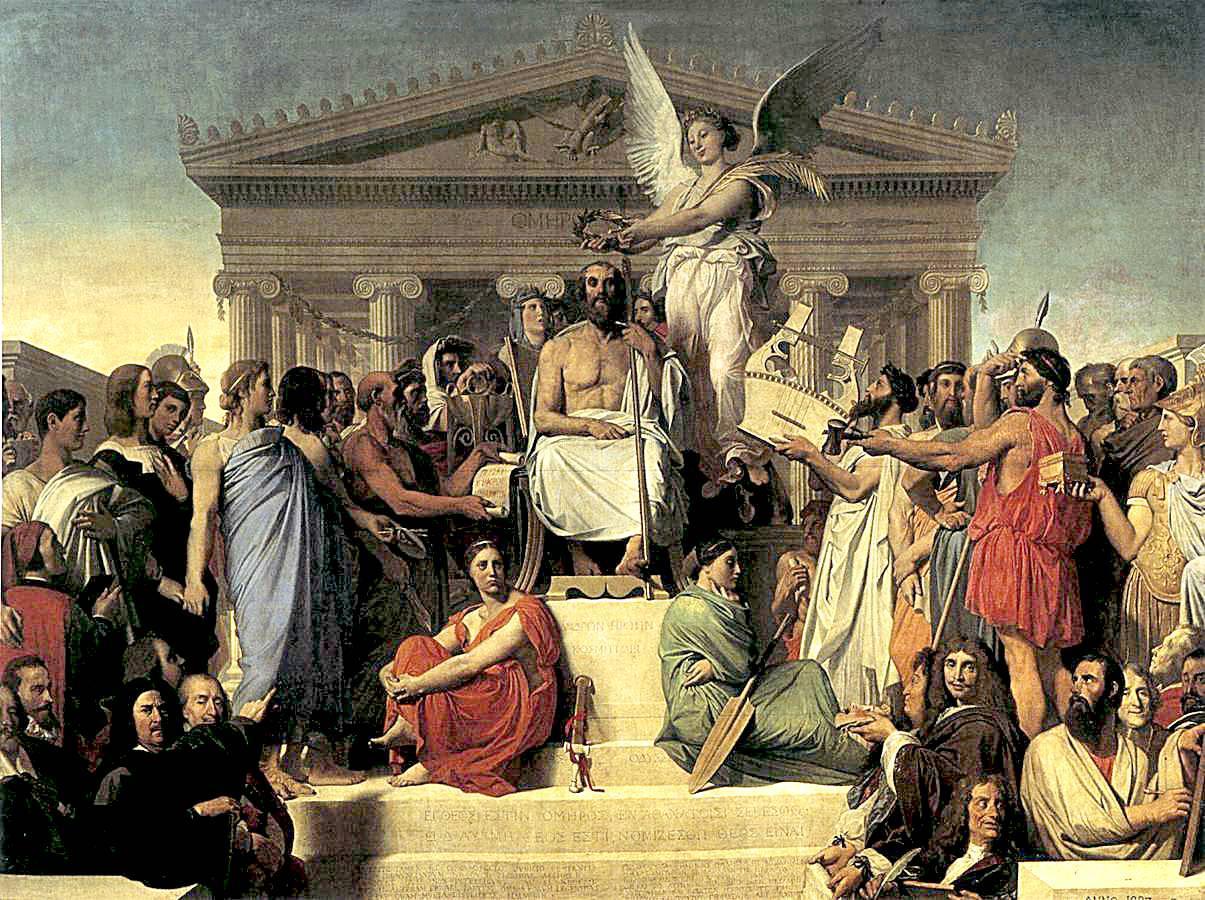 [Speaker Notes: Jean-Auguste-Dominique Ingres (Anagrah)]
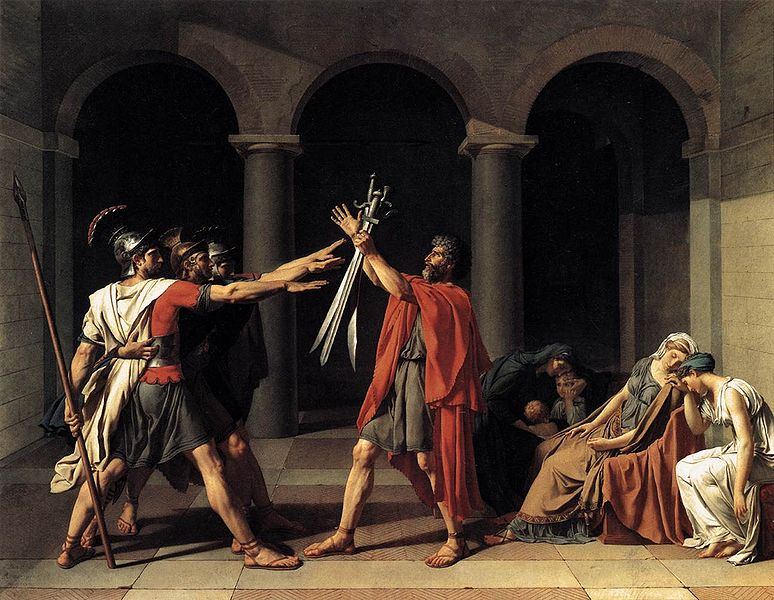 [Speaker Notes: It depicts a scene from a Roman legend about a dispute between two warring cities; RomeIt depicts a scene from a Roman legend about a dispute between two warring cities; Rome and Alba LongaIt depicts a scene from a Roman legend about a dispute between two warring cities; Rome and Alba Longa, when three brothers from a Roman family, the HoratiiIt depicts a scene from a Roman legend about a dispute between two warring cities; Rome and Alba Longa, when three brothers from a Roman family, the Horatii, agree to end the war by fighting three brothers from an Alba LongaIt depicts a scene from a Roman legend about a dispute between two warring cities; Rome and Alba Longa, when three brothers from a Roman family, the Horatii, agree to end the war by fighting three brothers from an Alba Longa family, the Curiatii. The three brothers, all of which appear willing to sacrifice their lives for the good of Rome]
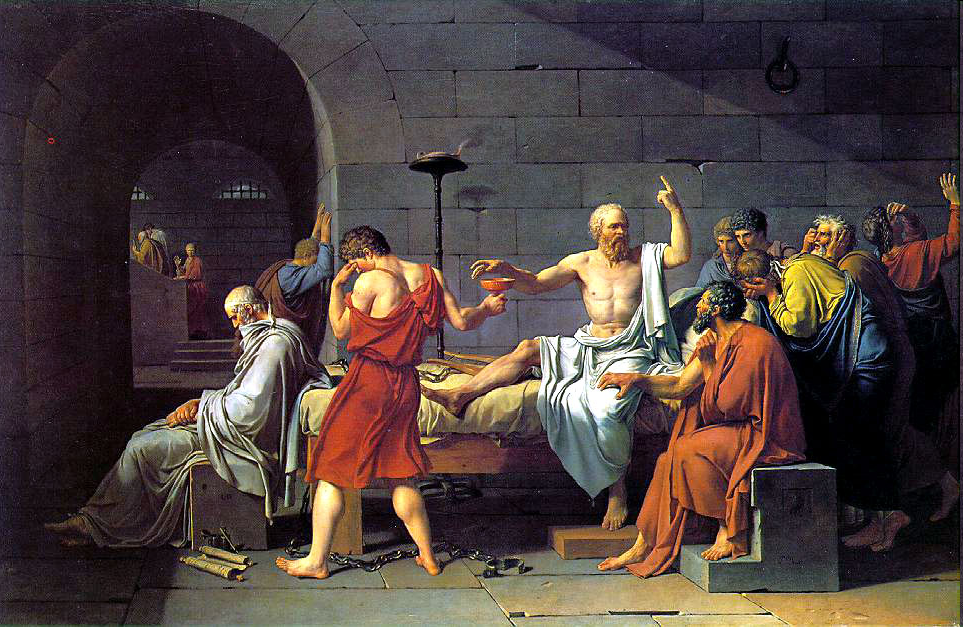 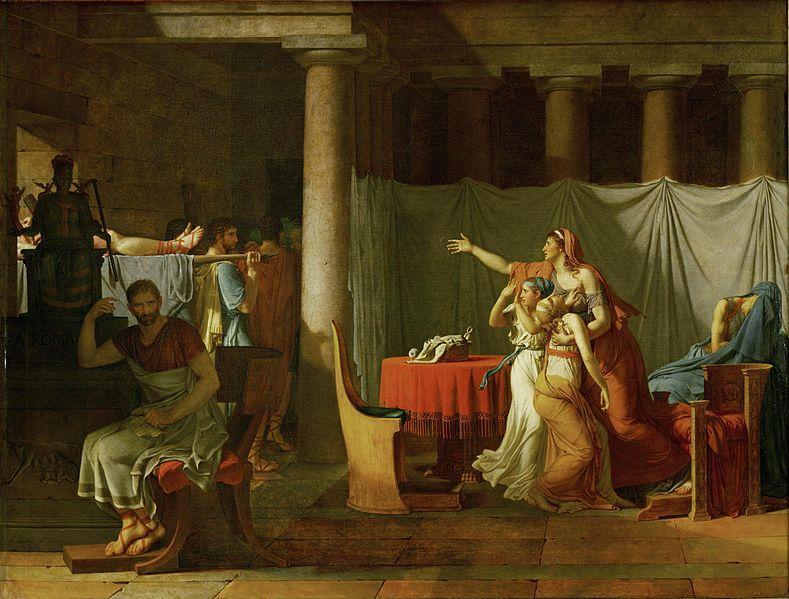 [Speaker Notes: The Lictors Bring to Brutus the Bodies of His Sons all paintings by Jacque Louis David]
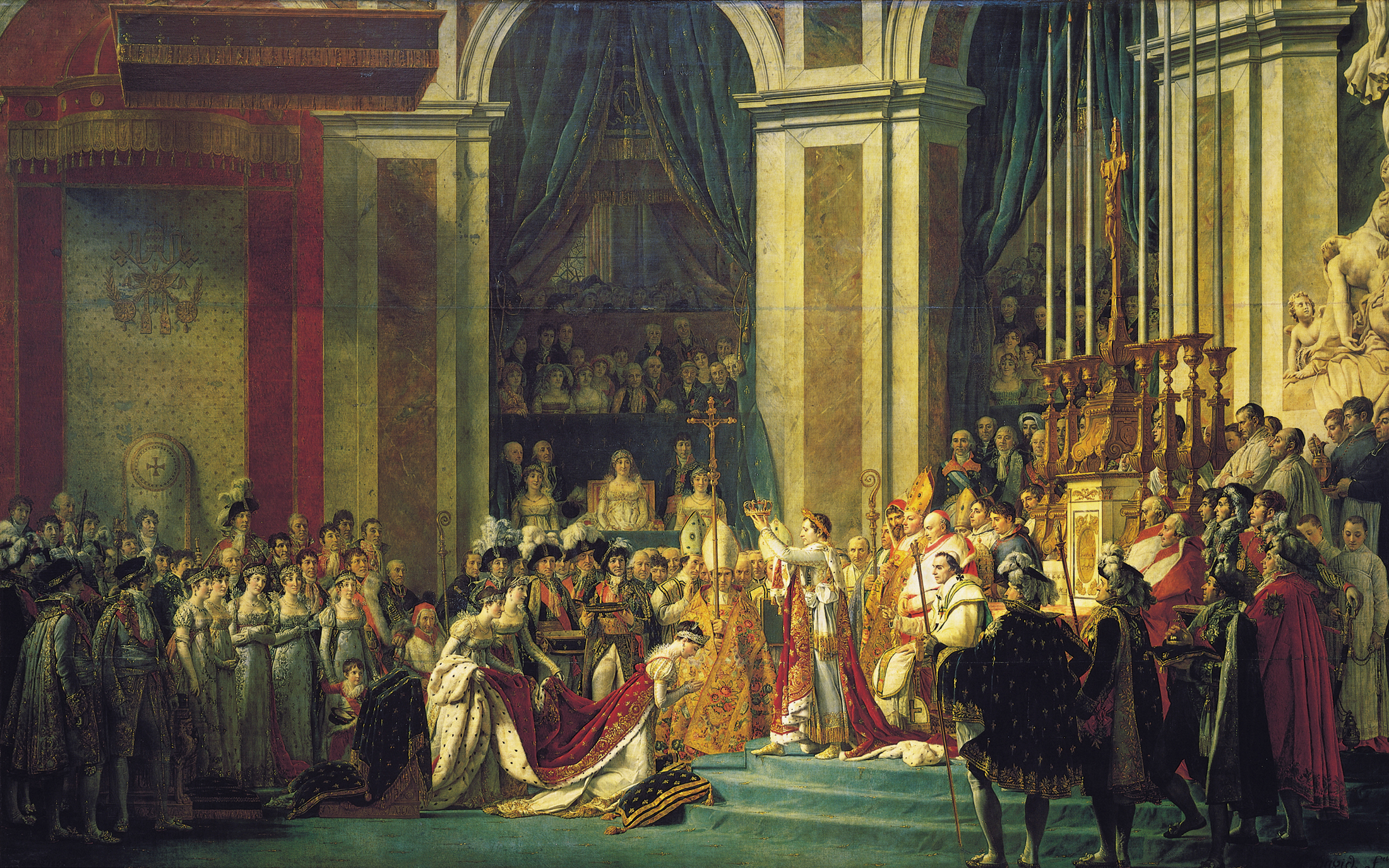 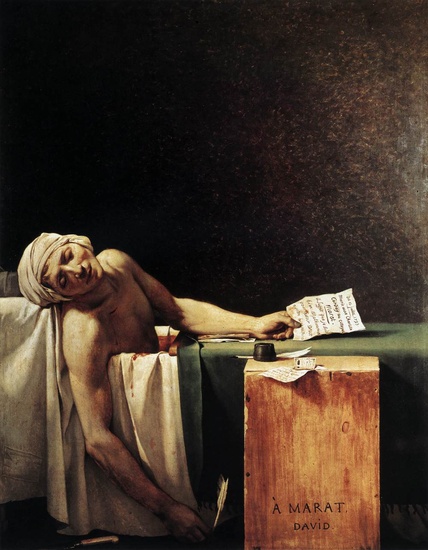 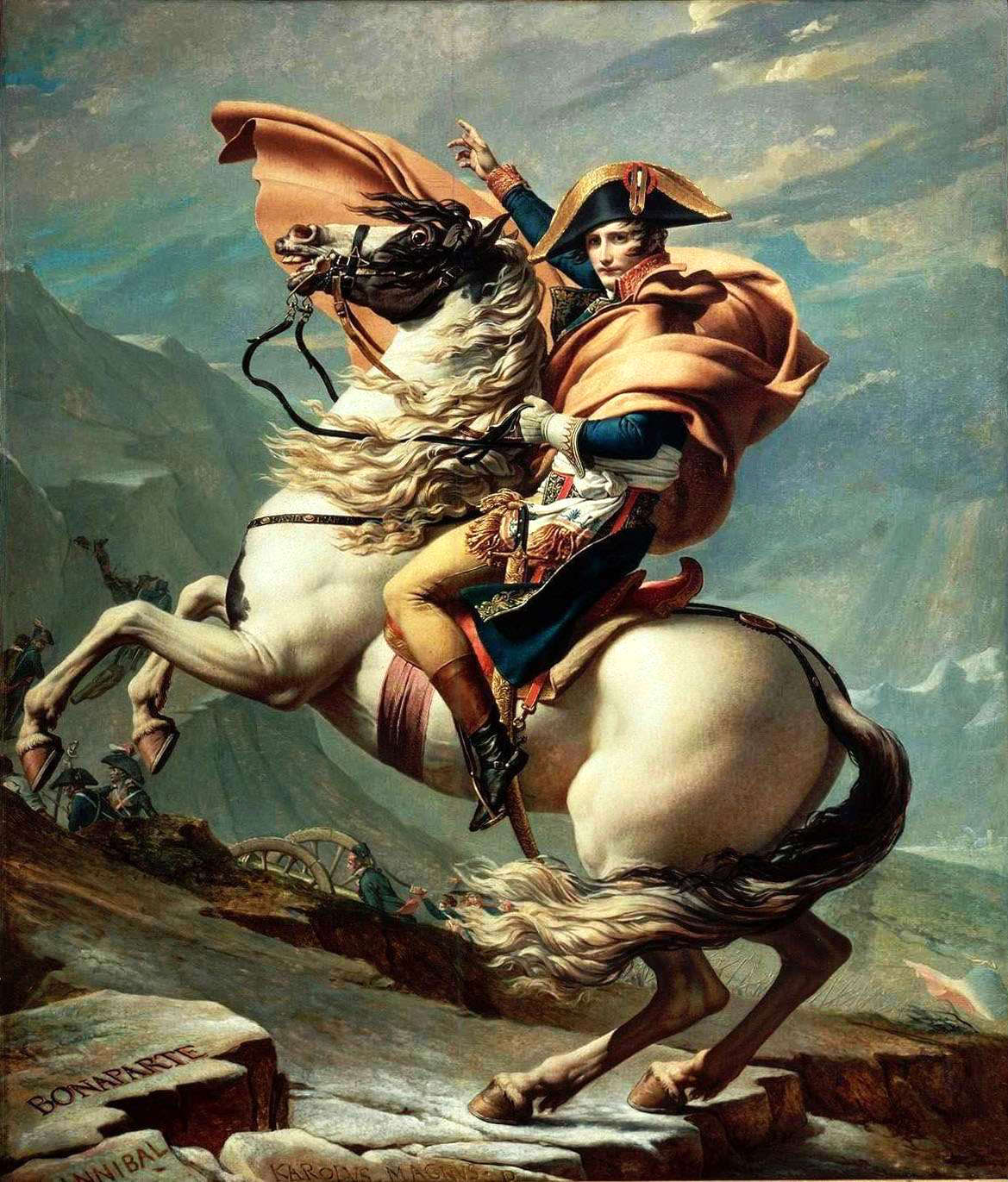 Romantic Art (1820s – 1860s)
In Romantic art, nature—with its uncontrollable power, unpredictability, and potential for cataclysmic extremes—offered an alternative to the ordered world of Enlightenment thought.

Romanticism emerged as a response to the disillusionment with the Enlightenment values of reason and order in the aftermath of the French Revolution of 1789
Romantic Art
Romanticism emerged as a reaction against Neoclassicism. It did not really replace the Neoclassical style so much as act as a counterbalancing influence, and many artists were influenced by both styles to a certain degree. 

Emotion over reason and senses over intellect. Since they were in revolt against the orders, they favored the revival of potentially unlimited number of styles.
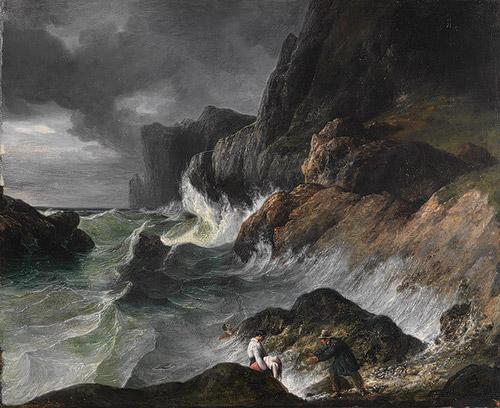 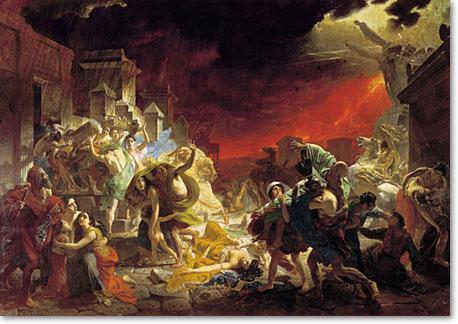 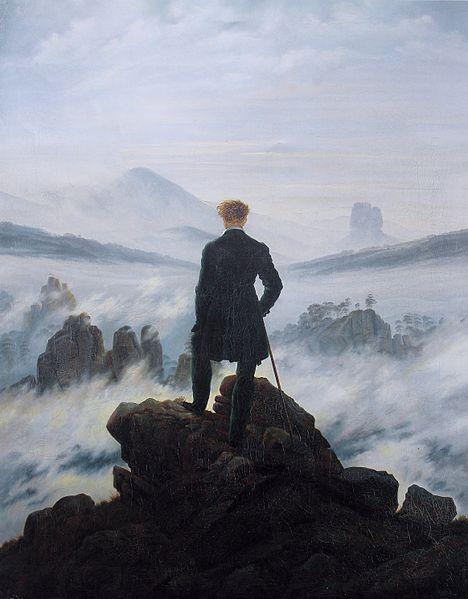 [Speaker Notes: Caspar David Friedrich, Wanderer Above the Sea of Fog,]
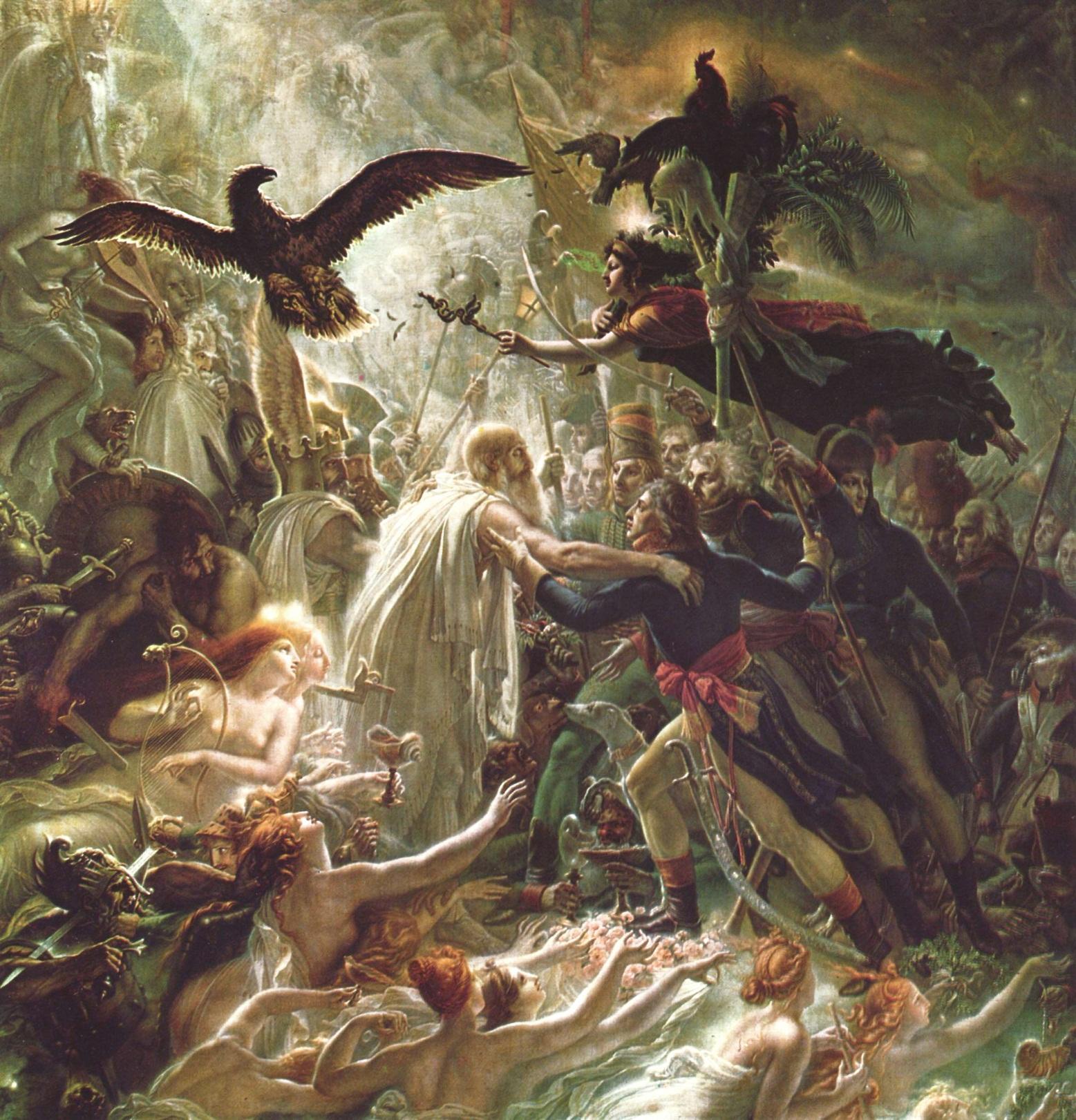 Anne-Louis Girodet de Roussy-Trioson, Ossian receiving the Ghosts of the French Heroes, 1800–02
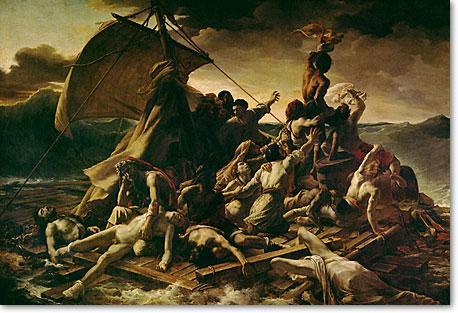 [Speaker Notes: http://museumsecrets.tv/dossier.php?o=71]
Realism (Late 1850’s – 1870’s)
Attempted to depict life as it really is, in a reaction to Romanticism.

It focused on the common man.
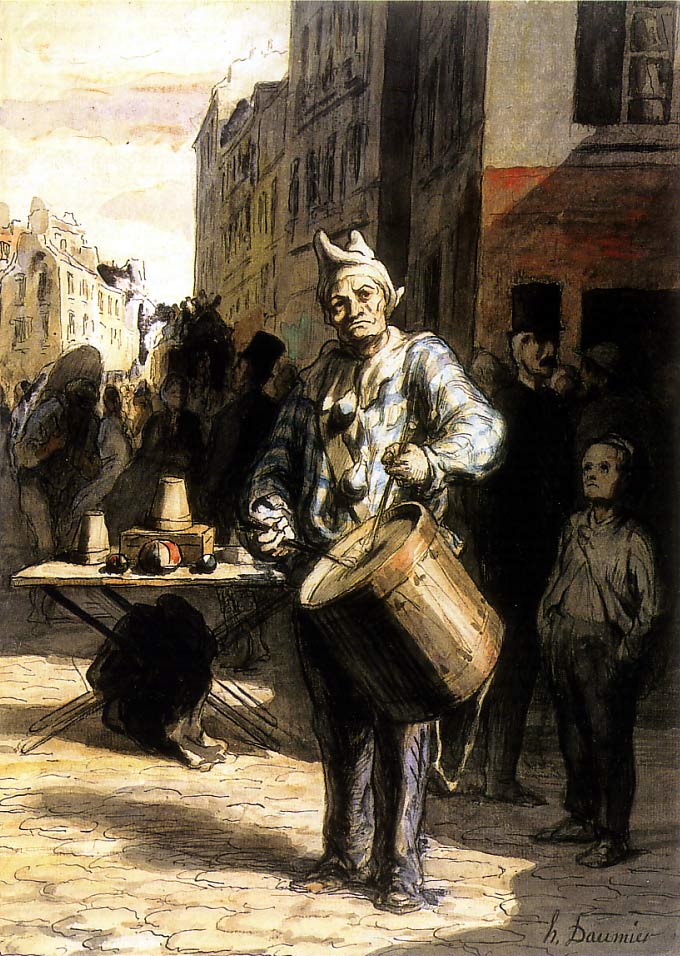 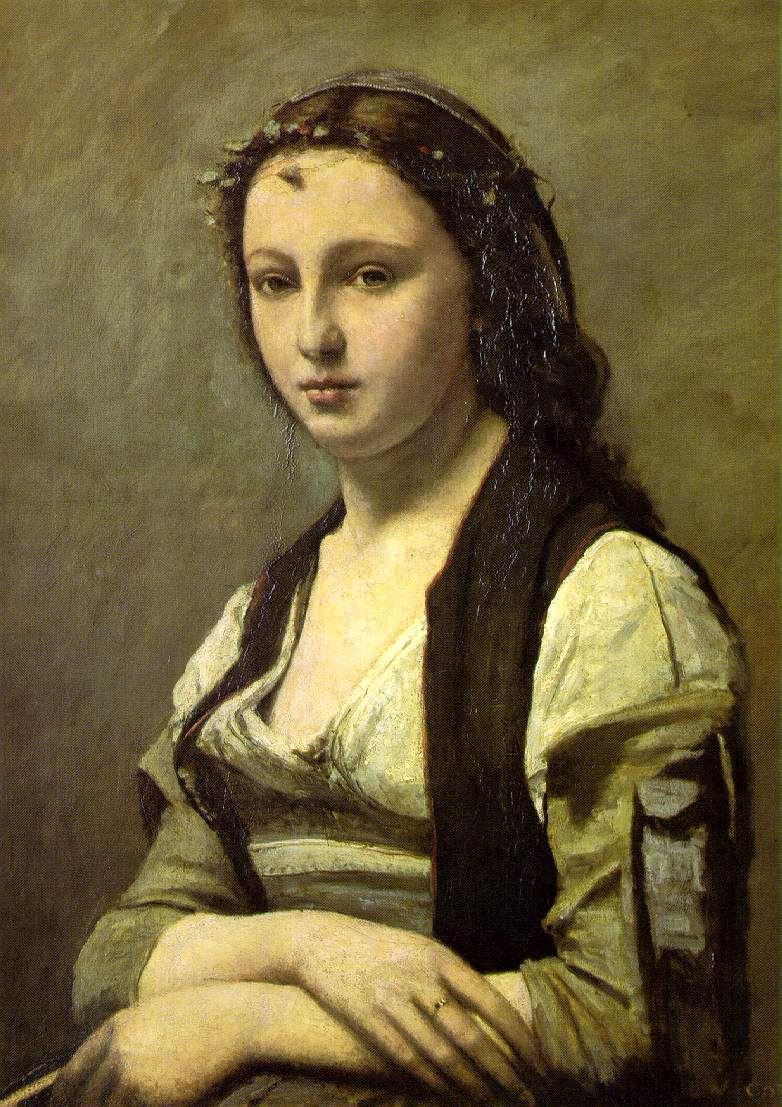 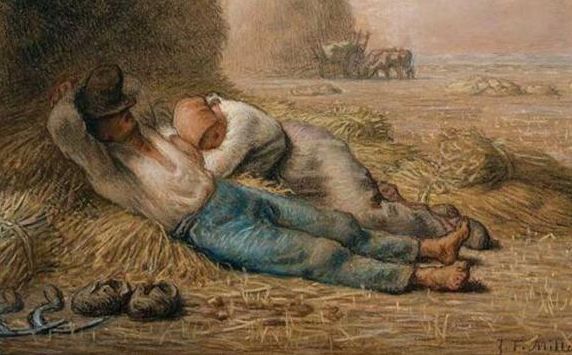 Impressionism (1870-1920s)
Impressionism concentrated on modern life, using light, color, and the momentary, largely unfocused visual experience of the social landscape. It was focused on real people.

Radicals in their time, early Impressionists violated the rules of academic painting. They constructed their pictures from freely brushed colours that took precedence over lines and contours,
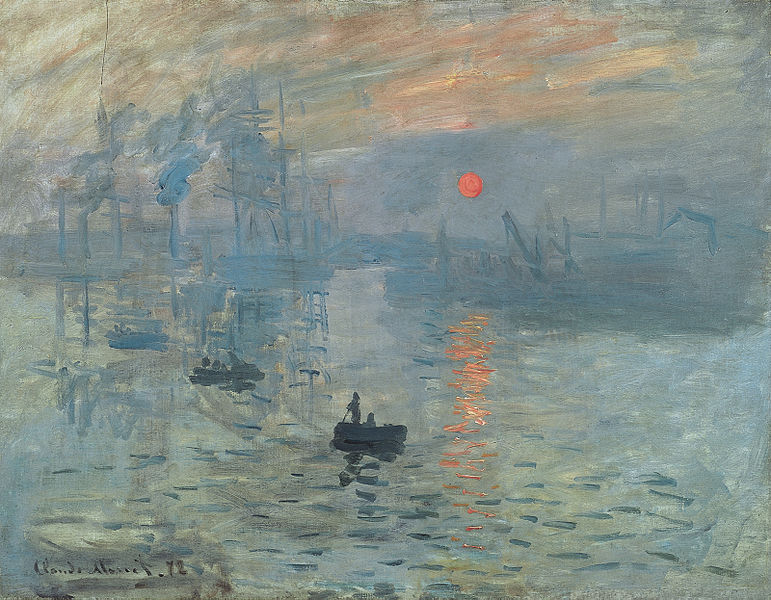 [Speaker Notes: Impression of the Sunrise]
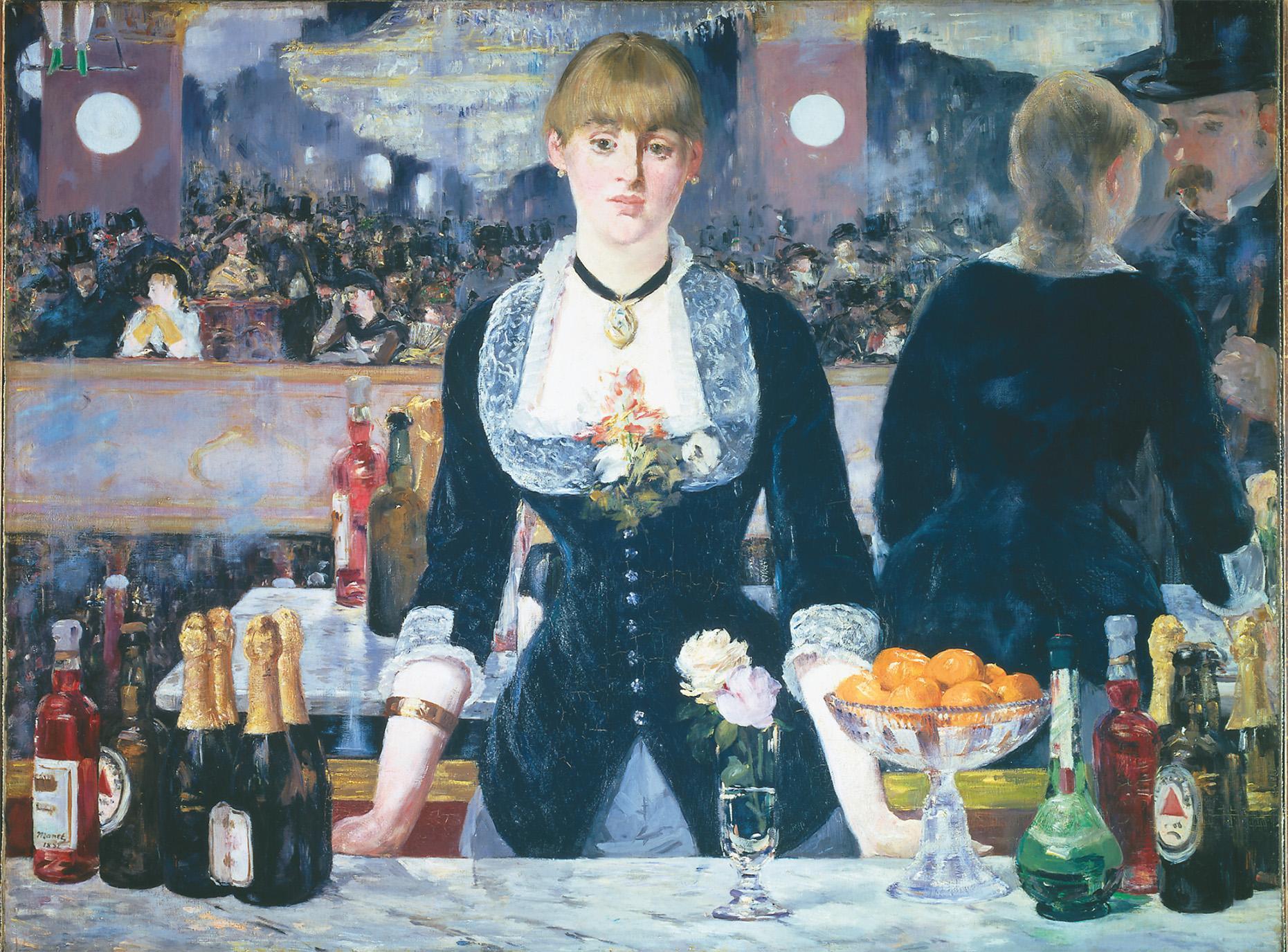 Édouard Manet (1832–1883), A Bar at the Folies-Bergère, 1882.Oil on canvas, 96 × 130 cm./Peter Barritt/SuperStock/Alamy
[Speaker Notes: Édouard Manet (1832–1883), A Bar at the Folies-Bergère, 1882.Oil on canvas, 96 × 130 cm./Peter Barritt/SuperStock/Alamy

Everyday middle class life was acceptable for high art]
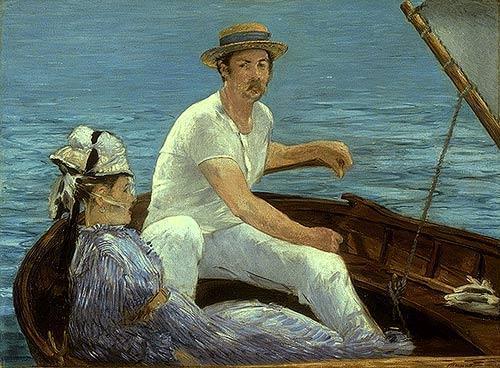 [Speaker Notes: Manet]
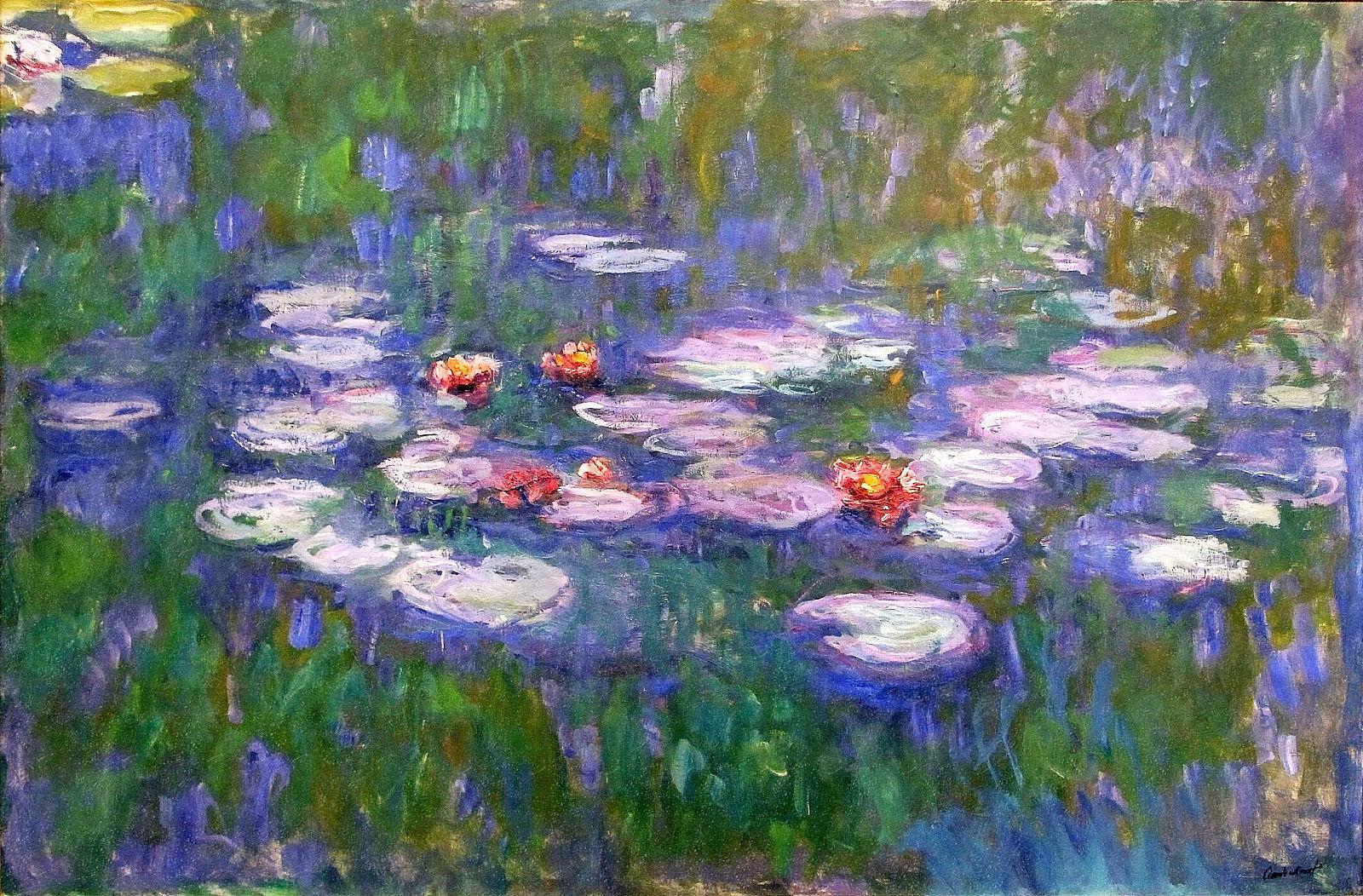 [Speaker Notes: Monet]
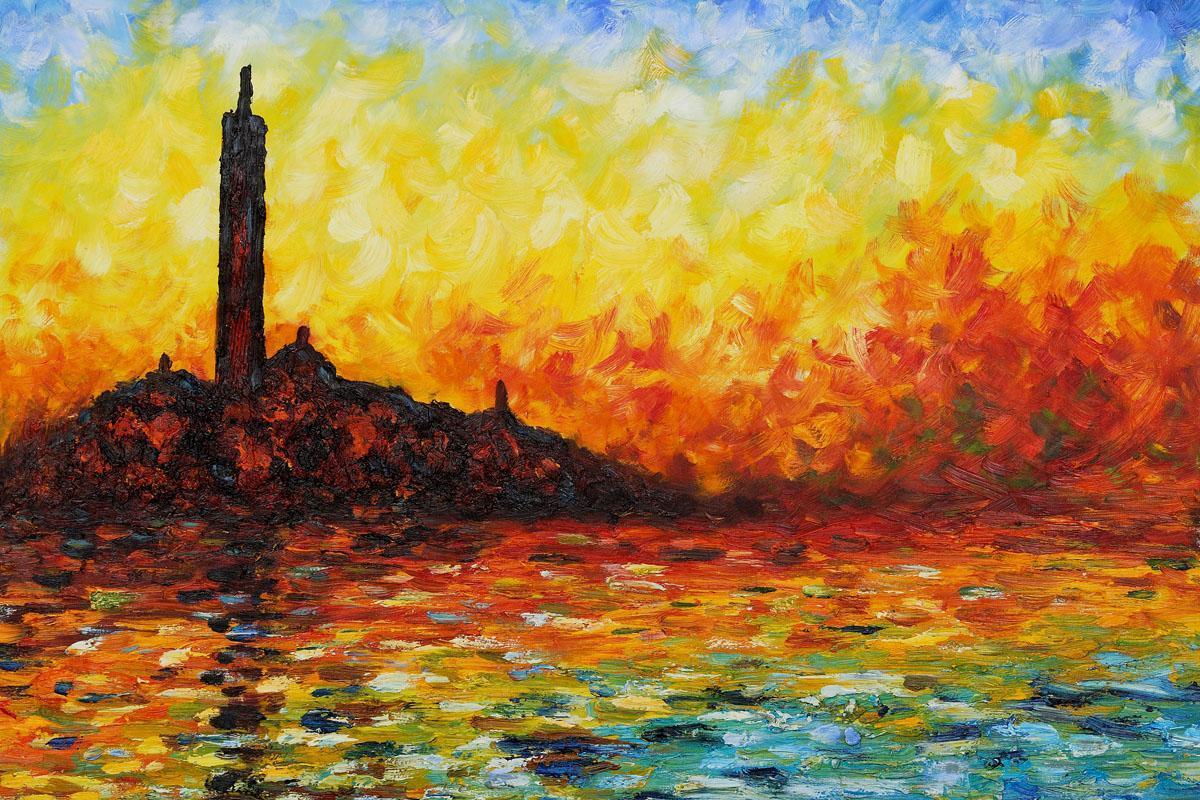 [Speaker Notes: Monet]
Post Impressionism (late 1800’s-early 1900’s
The movement ushered in an era during which painting transcended its traditional role as a window onto the world and instead became a window into the artist's mind and soul.

Famous post-impressionists included Georges Seurat, Paul Cezanne, Vincent Van Gogh, and Paul Gauguin
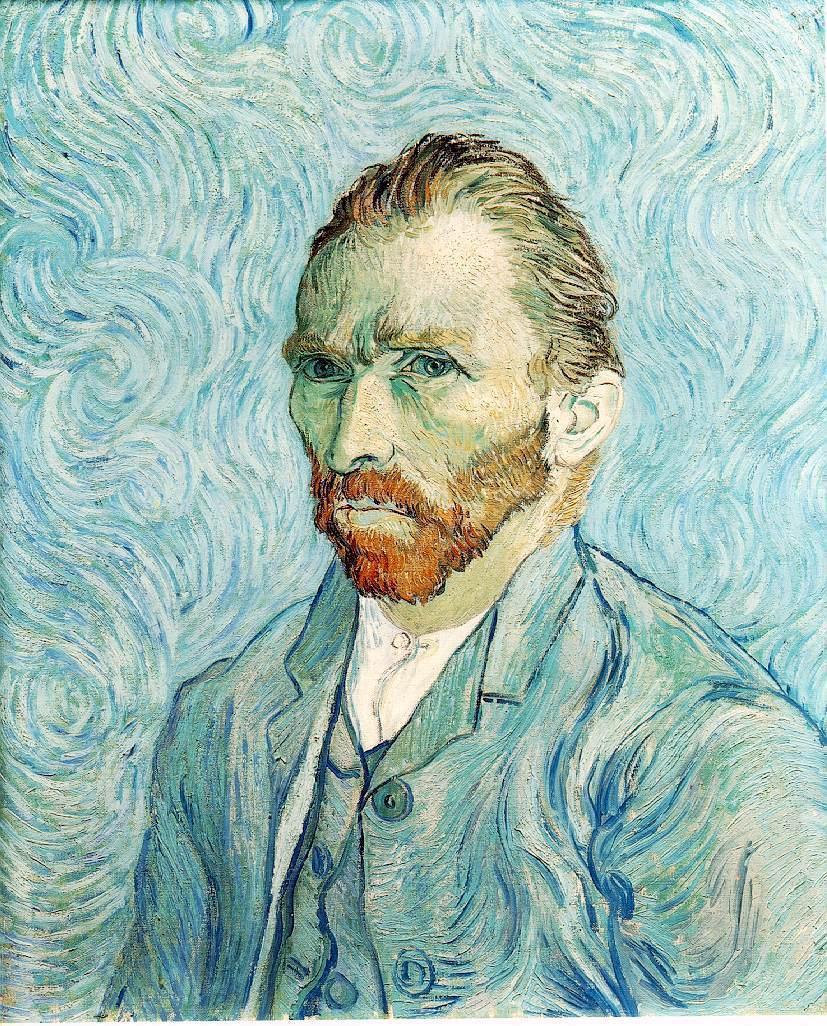 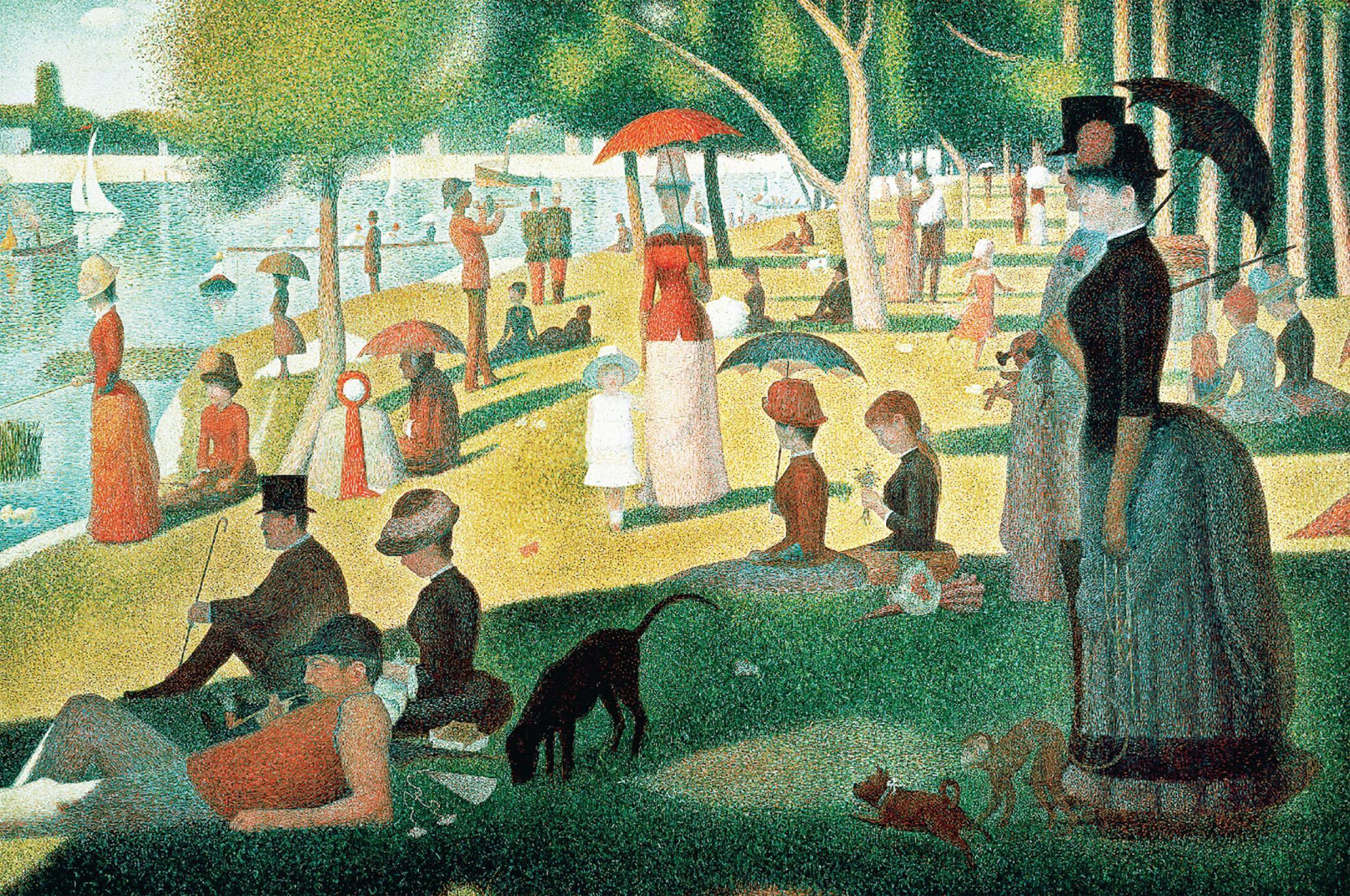 Georges Seurat, A Sunday Afternoon on the Island of La Grande Jatte, 1884–1886.Oil on canvas. 81 3/4 × 121 1/4 in. (2.07 × 3.08 m). Helen Birch Bartlett Memorial Collection. 1926.224. Reproduction, The Art Institute of Chicago. Photograph ©, The Art Institute of Chicago—All rights reserved
[Speaker Notes: Georges Seurat, A Sunday Afternoon on the Island of La Grande Jatte, 1884–1886.
Oil on canvas. 81 3/4 × 121 1/4 in. (2.07 × 3.08 m). Helen Birch Bartlett Memorial Collection. 1926.224. Reproduction, The Art Institute of Chicago. Photograph ©, The Art Institute of Chicago—All rights reserved]
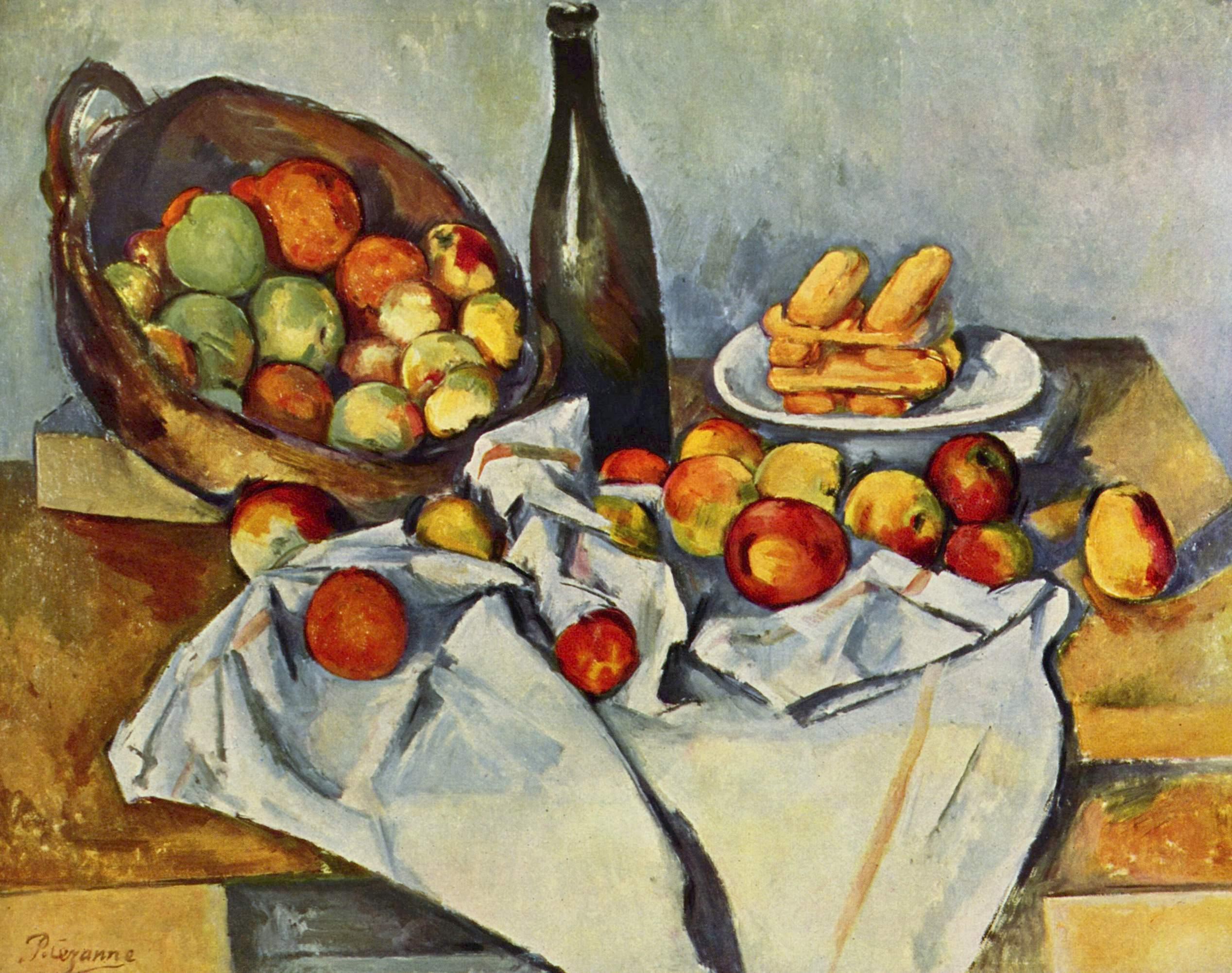 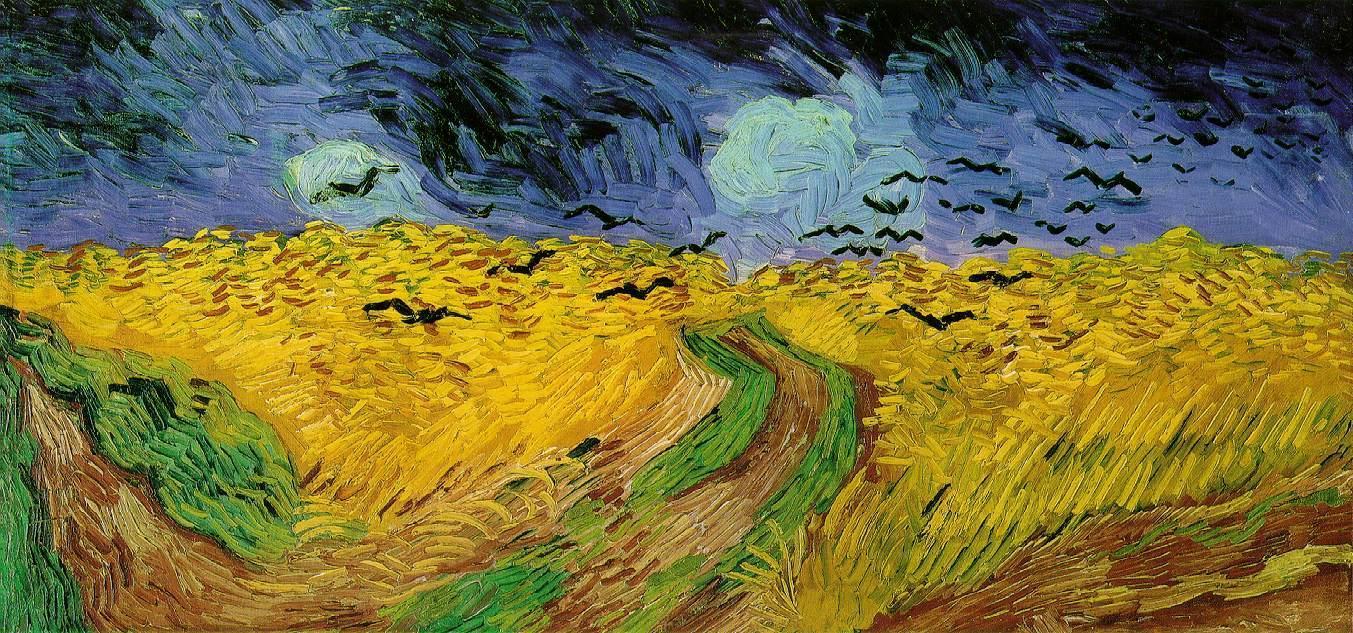 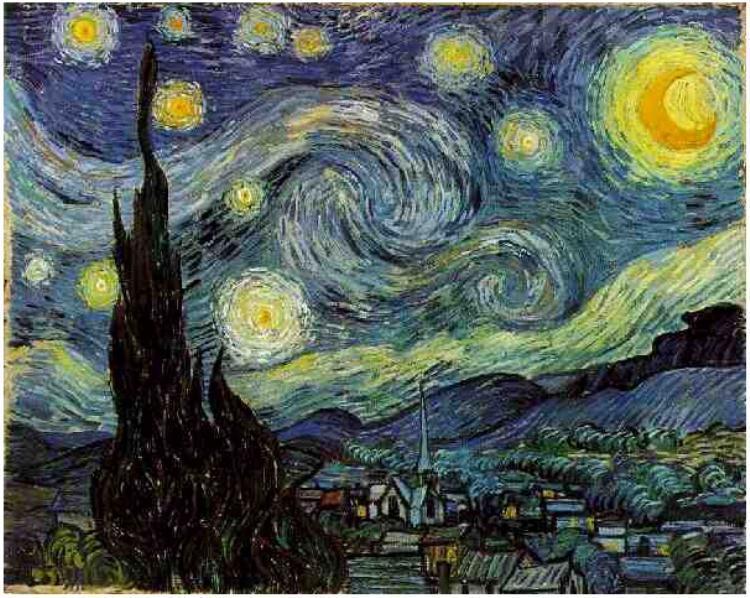 Cubism (1910 – 1920’s)
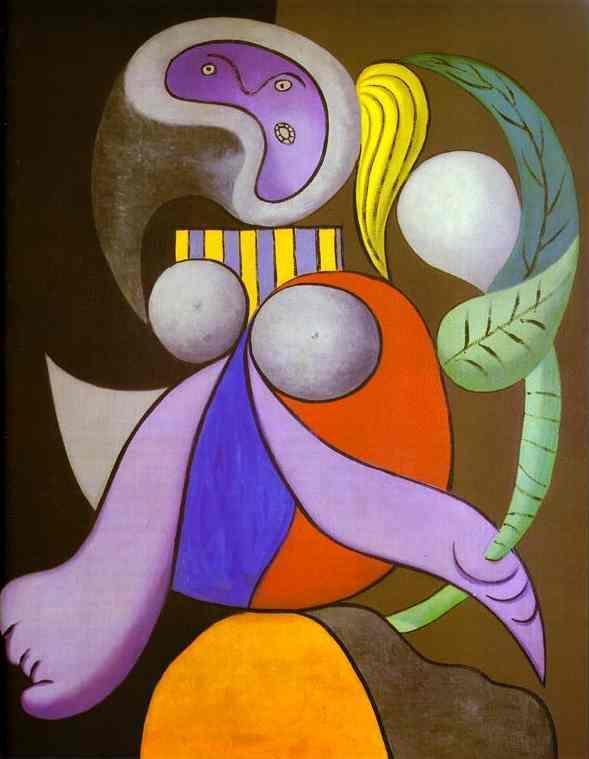 Cubism didn’t paint the realism of so many painters before and wanted to establish no purpose beyond itself.

Famous cubists were Georges Braque and Pablo Picasso.
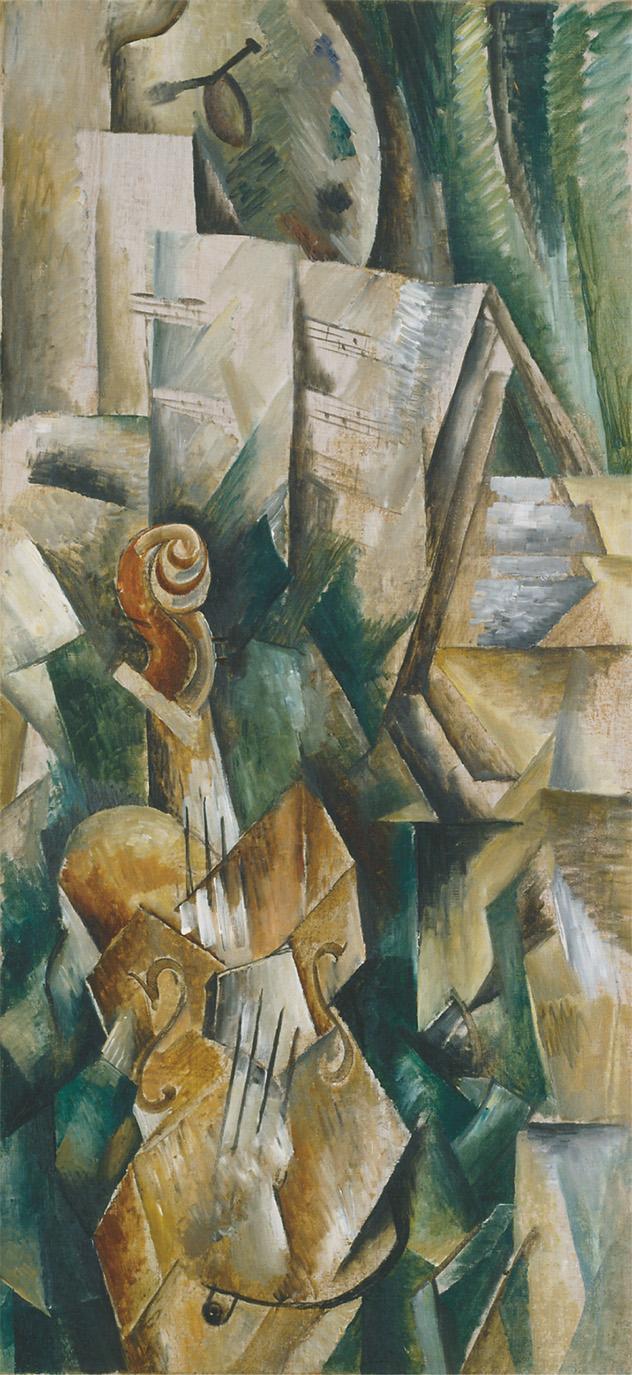 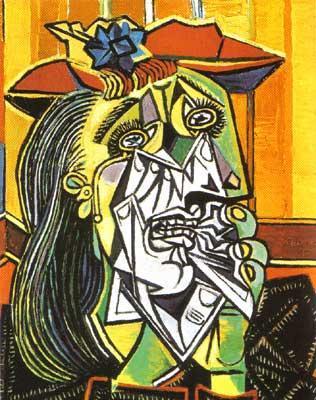 [Speaker Notes: Georges Braque, Violin and Palette 1909–1910. Autumn 1909.
Oil on canvas. 91.7 × 42.8 cm (36 1/8 × 16 7/8 inches). Solomon R. Guggenheim Museum, New York, 54.1412. Photograph by Lee B. Ewing © The Solomon R. Guggenheim Foundation, New York. © 2004 Artists Rights Society (ARS), New York/ADAGP, Paris]
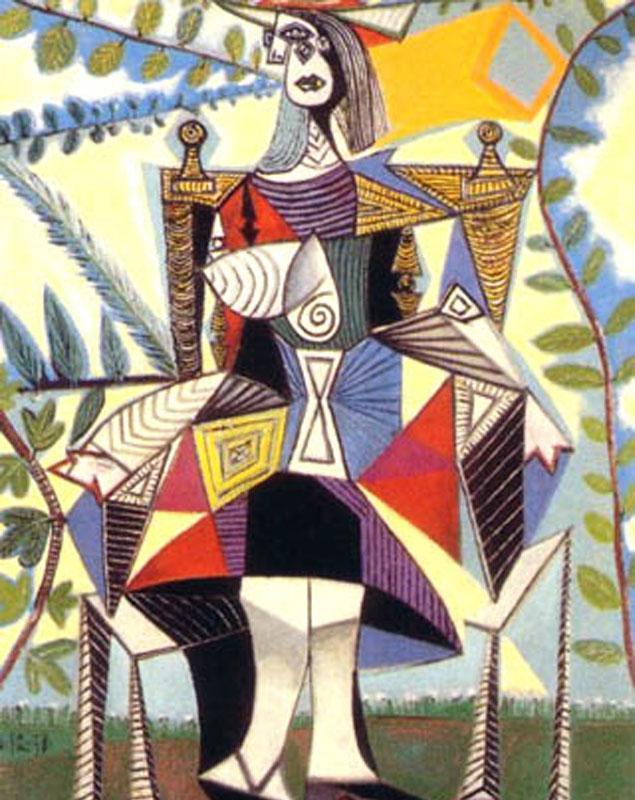 [Speaker Notes: Picasso, Women Sitting in Garden, 63 million]
Surrealism (started in 1920’s)
A controversial movement in art and literature between the two World Wars in which the artist attempted to portray, express, or interpret the workings of the subconscious mind.

In the 1920’s, Surrealism sought to link the world of dreams with the world of reality.
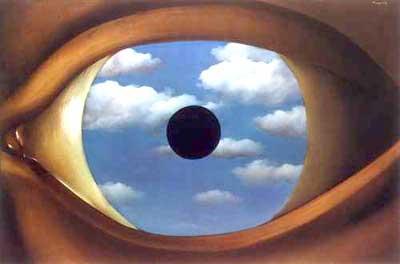 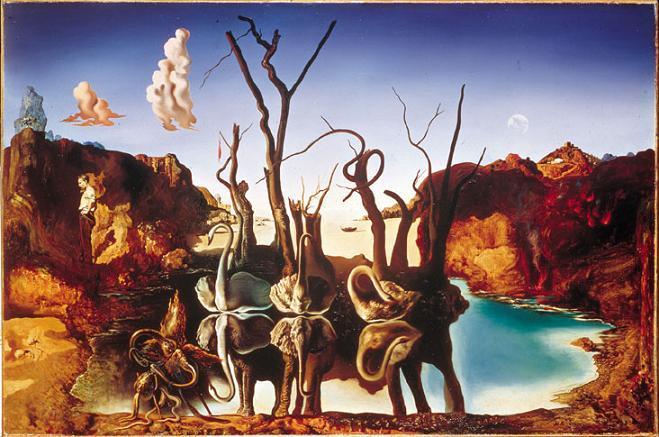 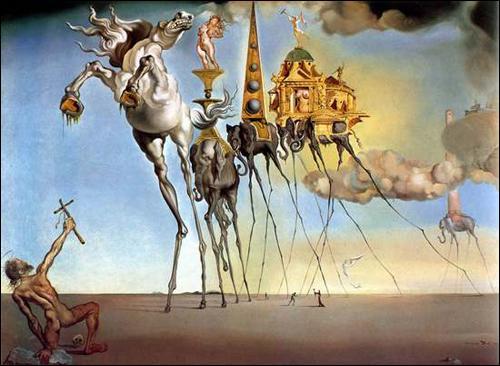 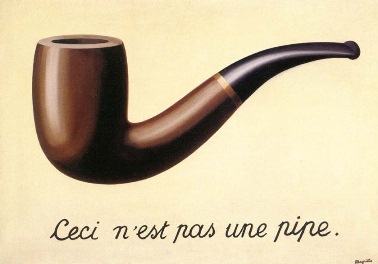 Pop Art
Pop art is an art movement that emerged in the mid-1950s in Britain and the late 1950s in the United States. Among the early artists that shaped the pop art movement were Eduardo Paolozzi and Richard Hamilton in Britain, and Robert Rauschenberg and Jasper Johns in the United States.
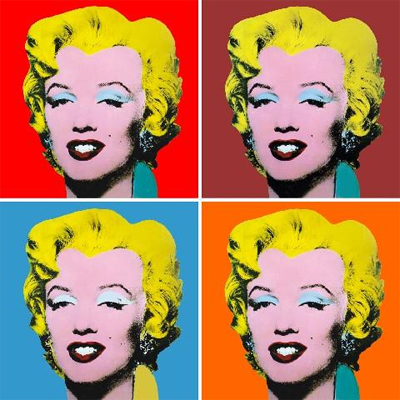